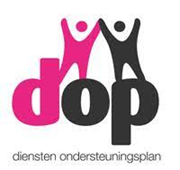 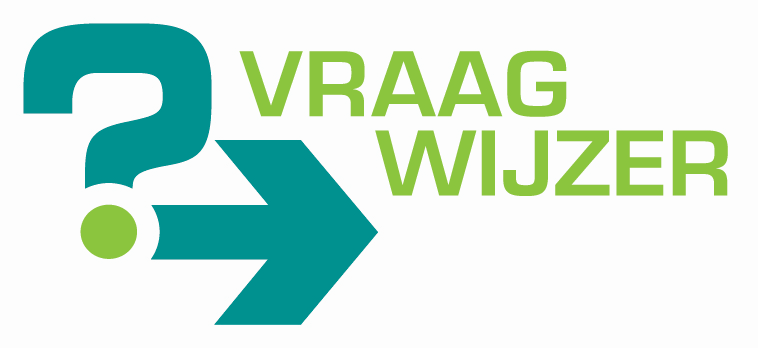 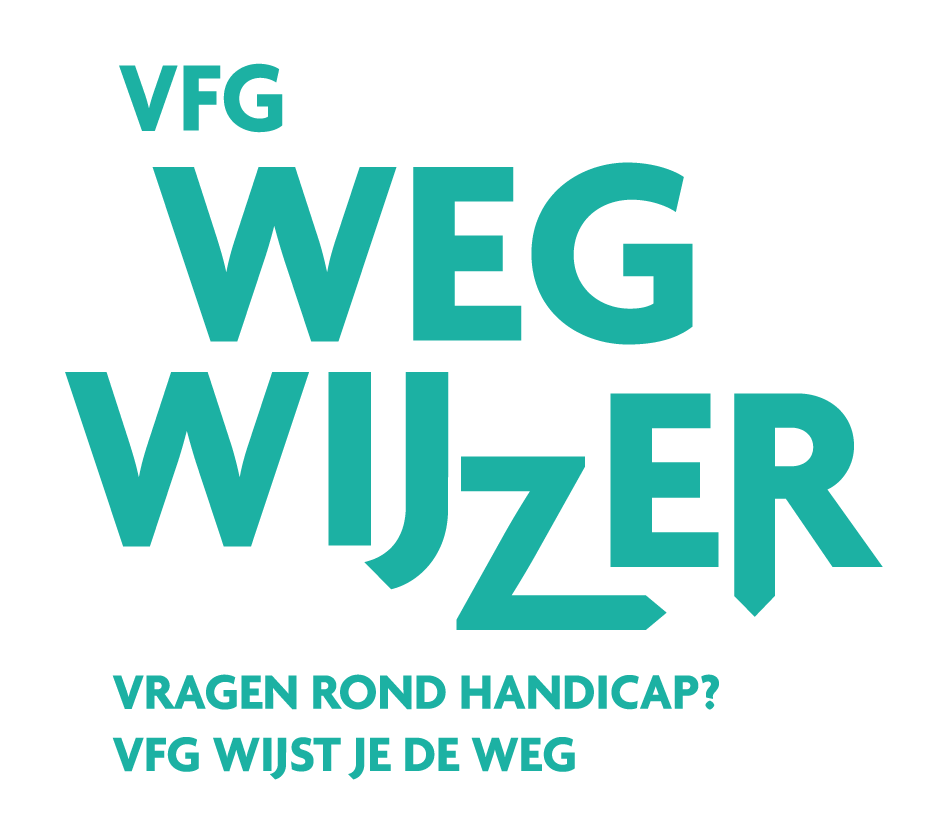 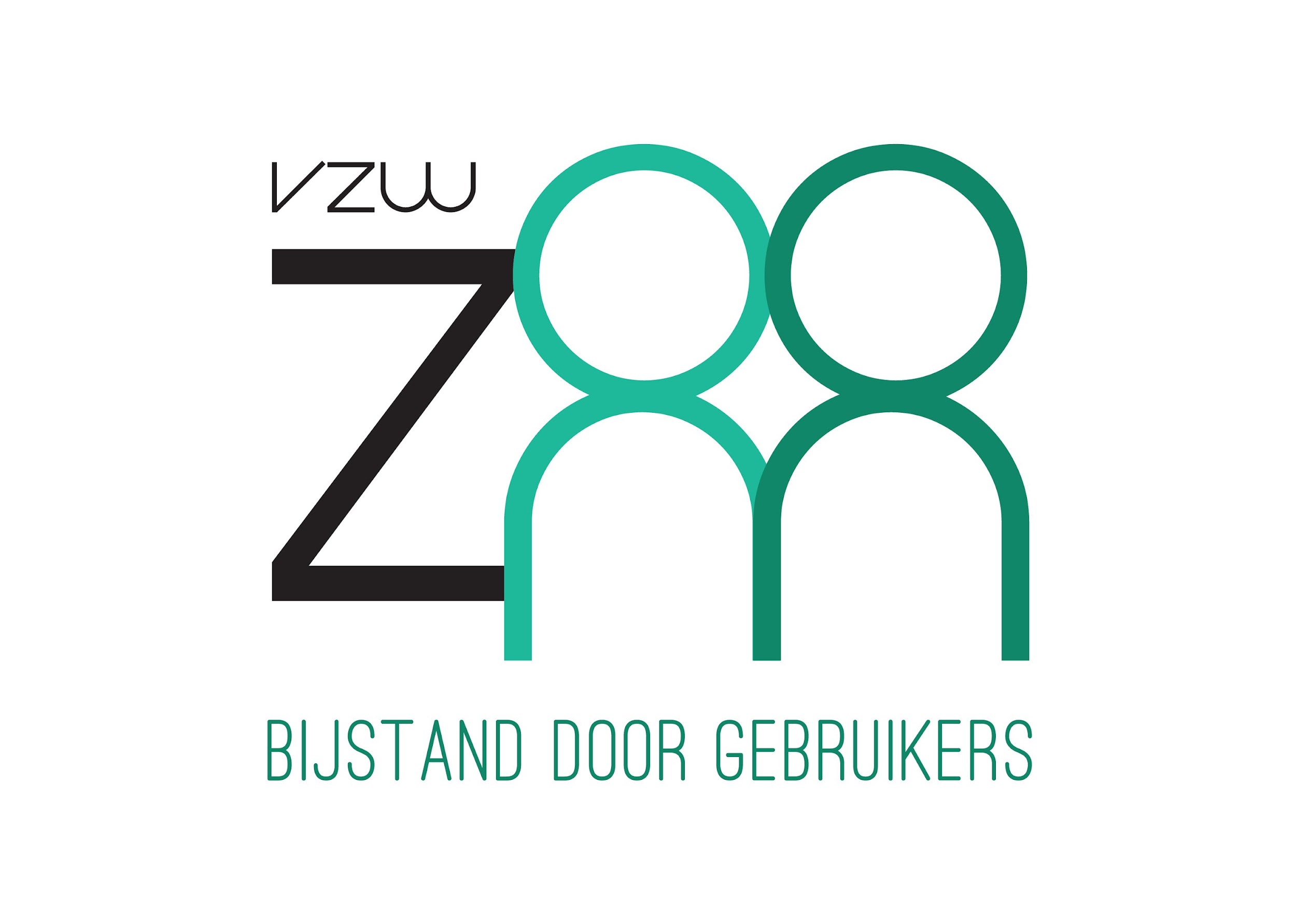 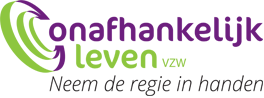 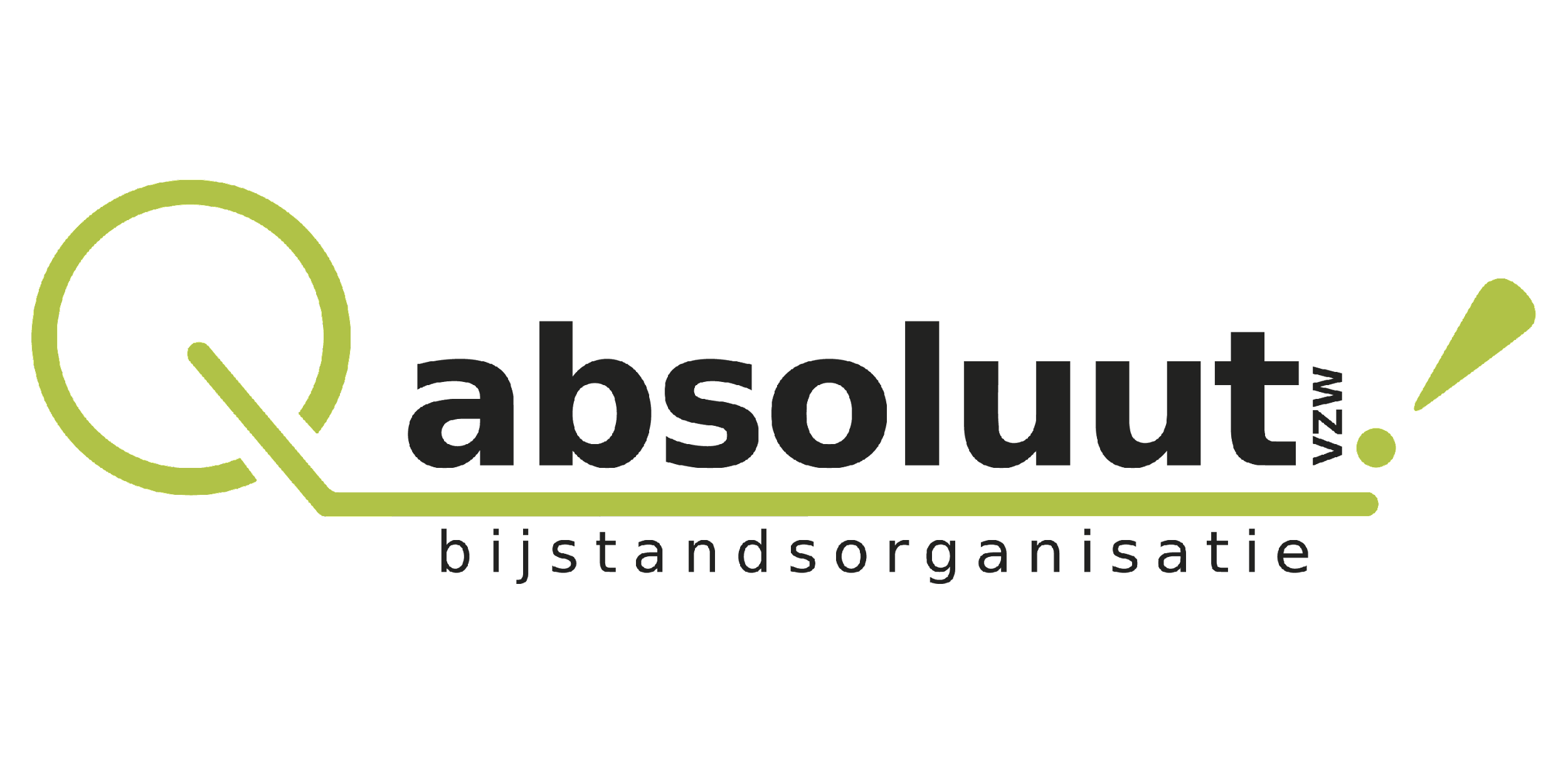 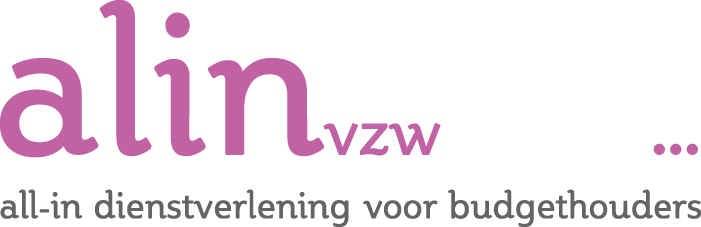 BEVRAGING HULPBRONNEN EN PRIORITEITENGROEP 3
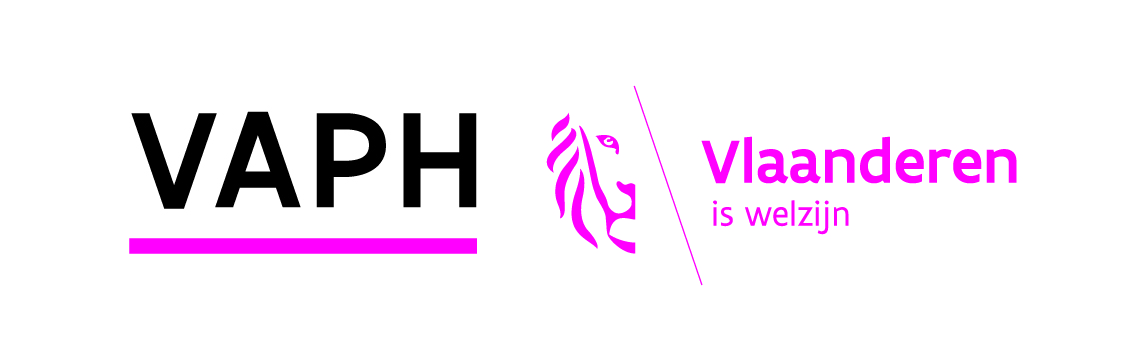 PROGRAMMA
Beleid Vlaamse Regering
Wouter Beke, Vlaams minister van Welzijn, Volksgezondheid, Gezin en Armoedebestrijding
Bevraging hulpbronnen en prioriteitengroep 3
Dries Bleys, Vlaams Agentschap voor Personen met een Handicap
Individuele gesprekken
Maarten Ruymen, vertegenwoordiger gebruikersverenigingen met infoloket
Marijke De Maeyer, vertegenwoordigster diensten ondersteuningsplan
Dave Ceule, vertegenwoordiger bijstandsorganisaties
Vragenronde vanuit chat
Moderator: Marc Sevenhant, Vlaams Agentschap voor Personen met een Handicap
‹#›
PRAKTISCH VERLOOP WEBINAR
We polsen graag tijdens de sessie naar uw mening met een poll
Vragen? 
Vragen stellen kan tijdens de hele sessie
Vragen zijn enkel zichtbaar voor de organisatoren, niet voor de deelnemers
Stel alleen vragen over de toelichting, geen individuele dossiervragen
Antwoorden? 
We voorzien een moment om de vragen en antwoorden te bespreken voor de hele groep na elk deel & op het einde van de webinar
Het is ook mogelijk dat uw vraag beantwoord wordt via een chat naar u of via e-mail na afloop
‹#›
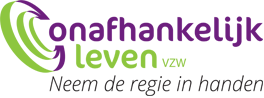 BELEID VLAAMSE REGERING
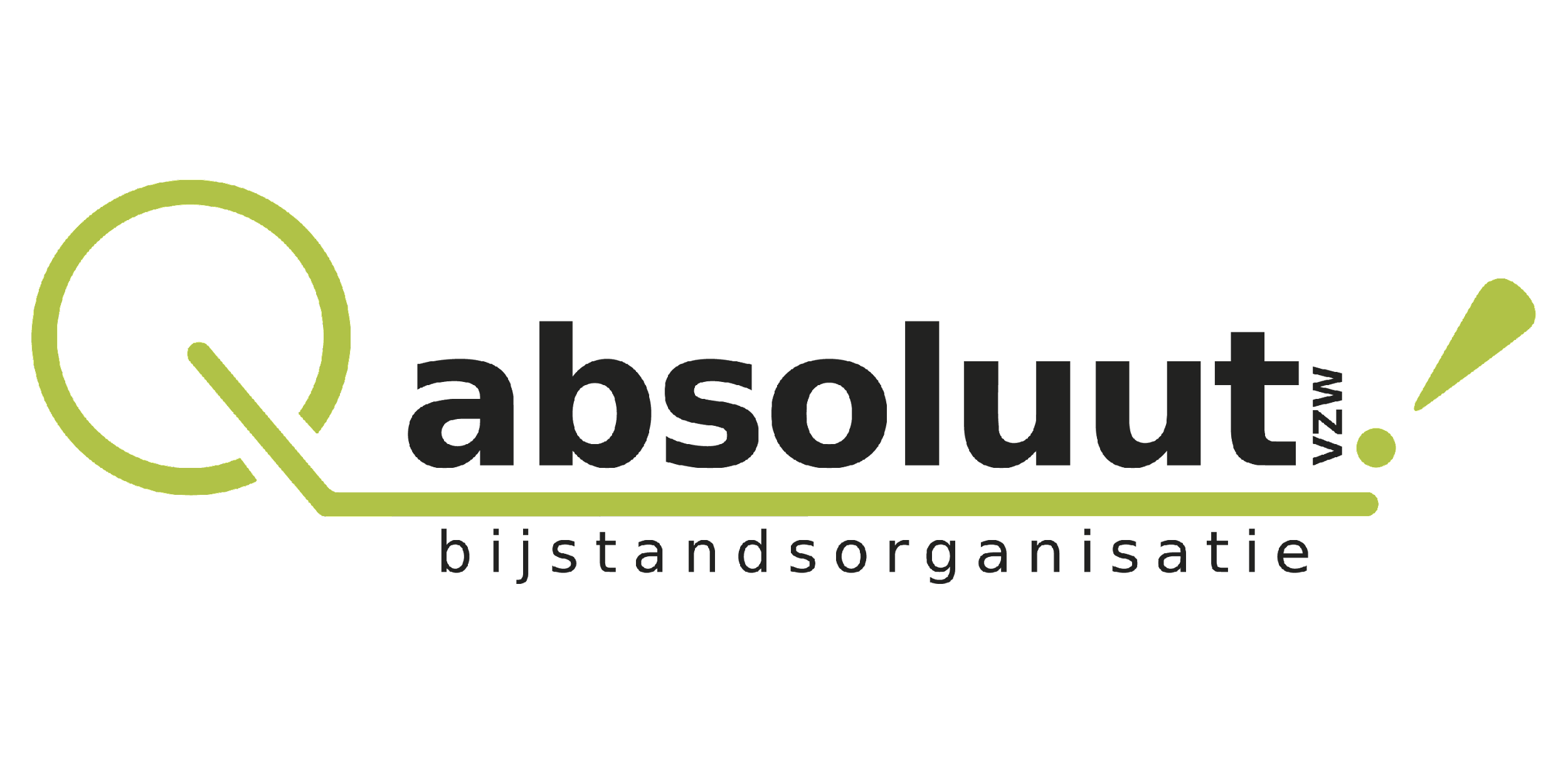 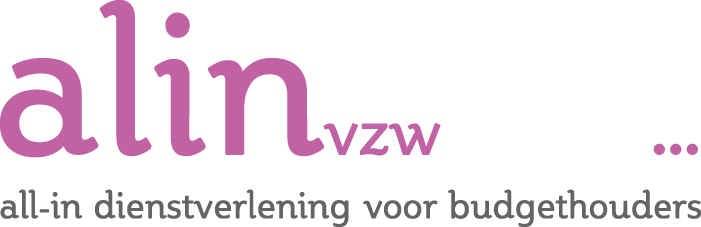 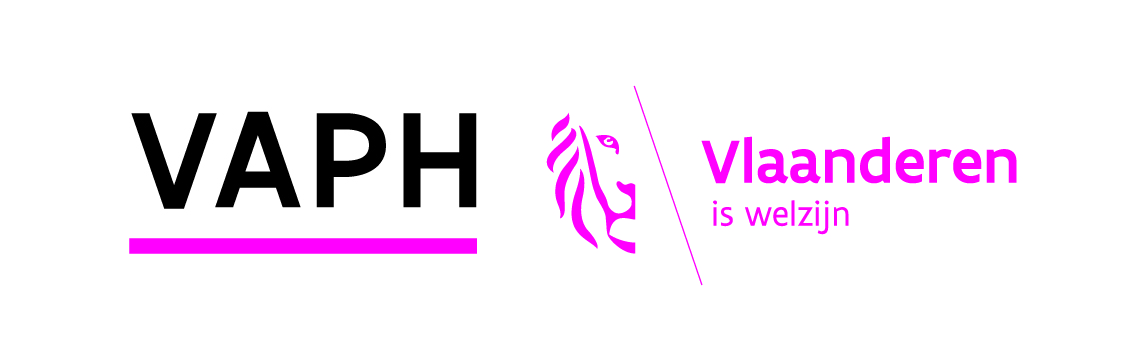 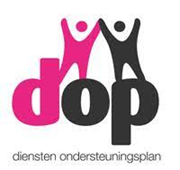 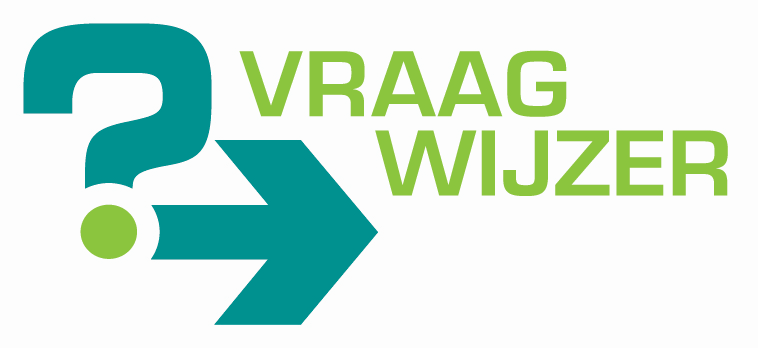 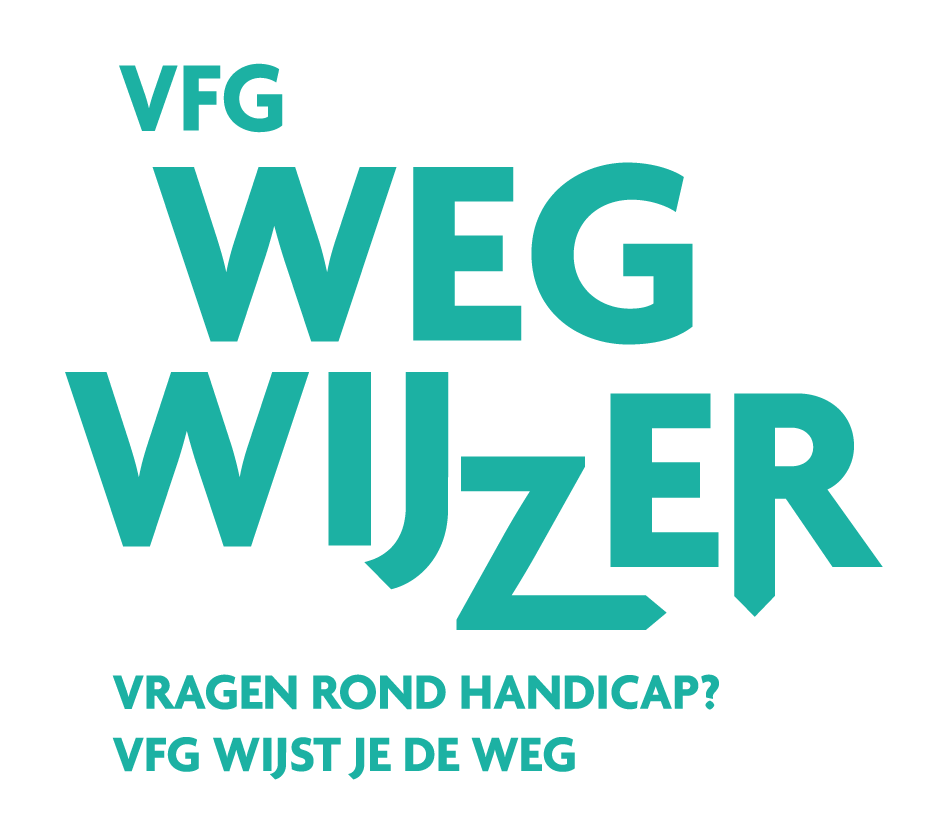 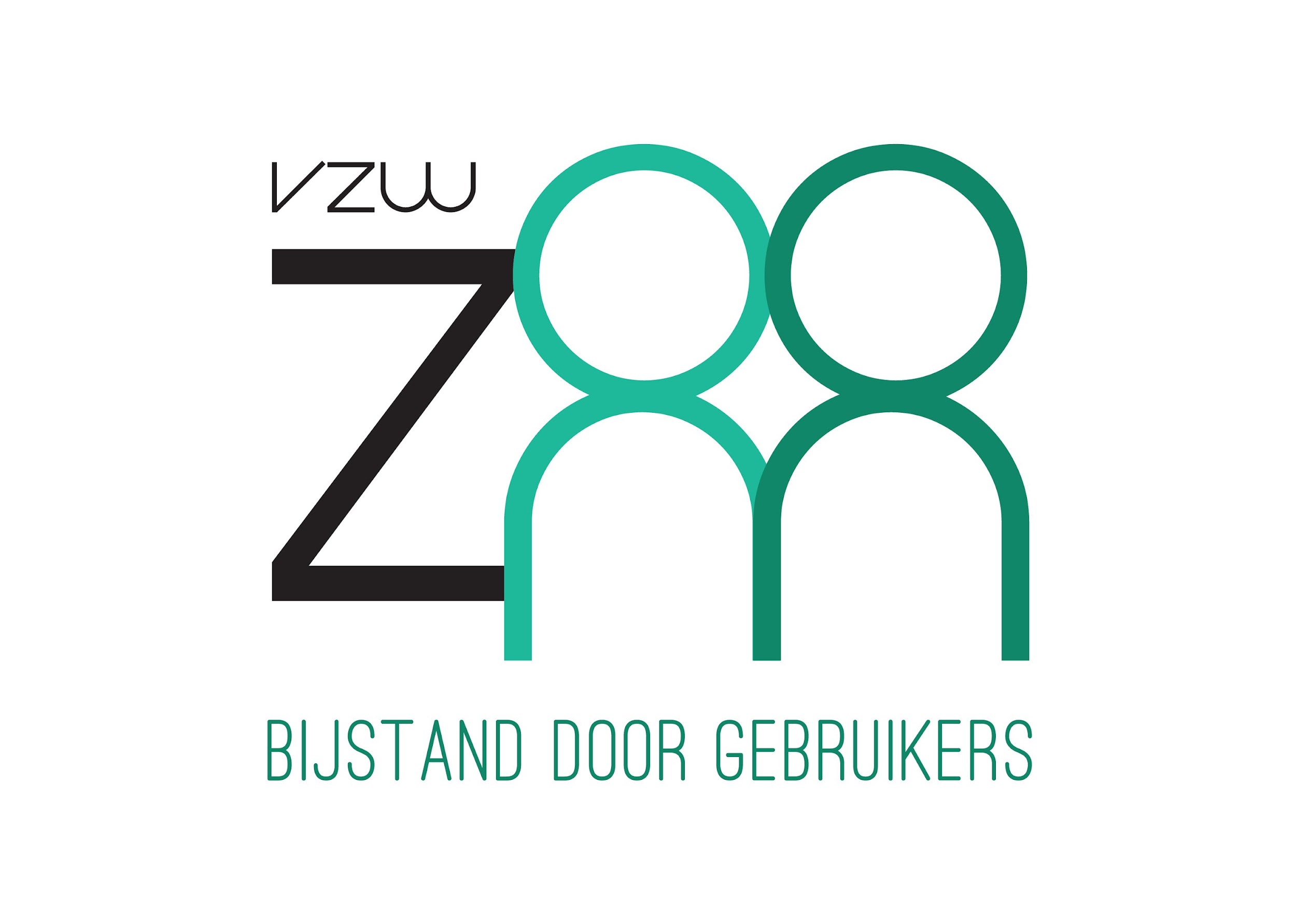 ‹#›
BELEID VLAAMSE REGERING
Keuzes in het zorginvesteringsplan 
Alle middelen van het uitbreidingsbeleid 2021-2024 vervroegd naar 2021
Keuze voor meest dringende vragen 
Niet mogelijk om binnen budget mensen in prioriteitengroep 3 een persoonsvolgend budget te geven 
We zoeken naar alternatieven
‹#›
BEVRAGING PRIORITEITENGROEP 3
Waarom bevraging?  
Momenteel geen zicht op actuele situatie van mensen in prioriteitengroep 3 
oplossingen buiten het VAPH 
zorgnoden die er vandaag zijn 
...  
met uitzondering van gegevens in databank VAPH 
huidig persoonsvolgend budget, gebruik rechtstreeks toegankelijke hulp ... 
persoonsgegevens 
gegevens uit aanvraag bij het VAPH 
Wie? 
1800 mensen vormen een steekproef van verschillende leeftijd, doelgroep, regio’s, wachttijd, toegewezen budgetcategorie ...
‹#›
BEVRAGING PRIORITEITENGROEP 3
Meerwaarde voor de deelnemers 
Transparante communicatie biedt mogelijkheid om alternatieven te zoeken 
Wie nood heeft aan ondersteuning daarbij: individuele gesprekken 
Meerwaarde voor het beleid
Beleidsaanbeveling: waarop prioritair inzetten? 
Bespreking resultaten binnen commissie Welzijn van het Vlaams Parlement 
Bijsturingen aan het beleid op basis van wat we leren uit de bevraging voor de totale groep van zorgvragers in prioriteitengroep 3
‹#›
BEVRAGING PRIORITEITENGROEP 3
BELANGRIJK
Bevraging invullen of deelname aan individuele gesprekken heeft geen gevolgen voor individuele situatie
Procedures om nieuwe vraag te stellen, hogere prioriteit te krijgen of vraag te schrappen staan los van de bevraging
‹#›
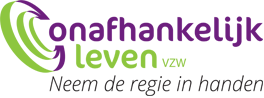 VRAGEN
?
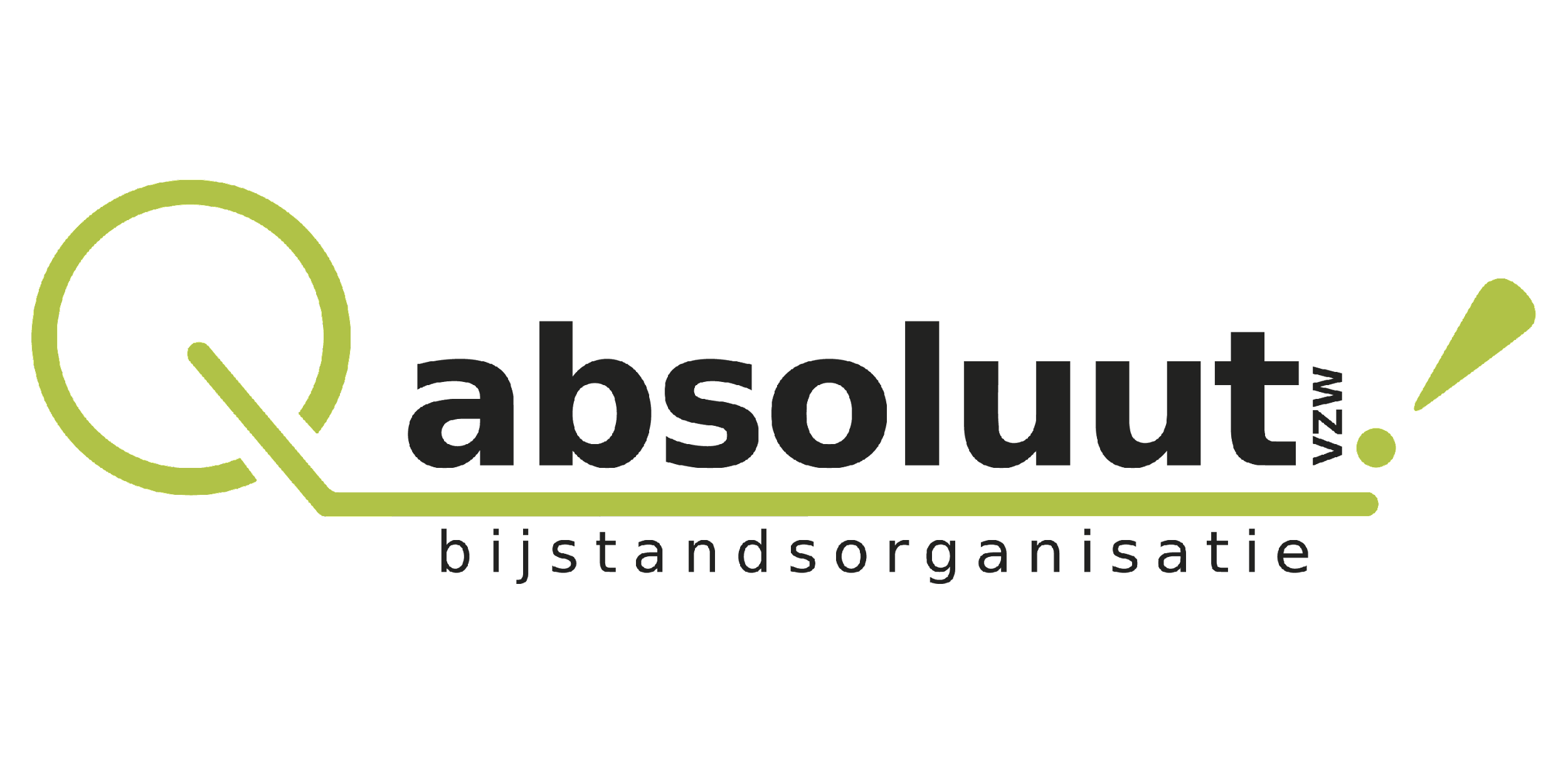 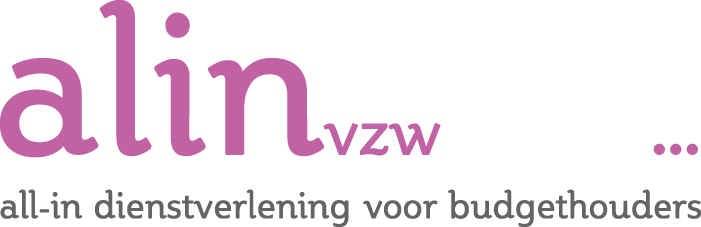 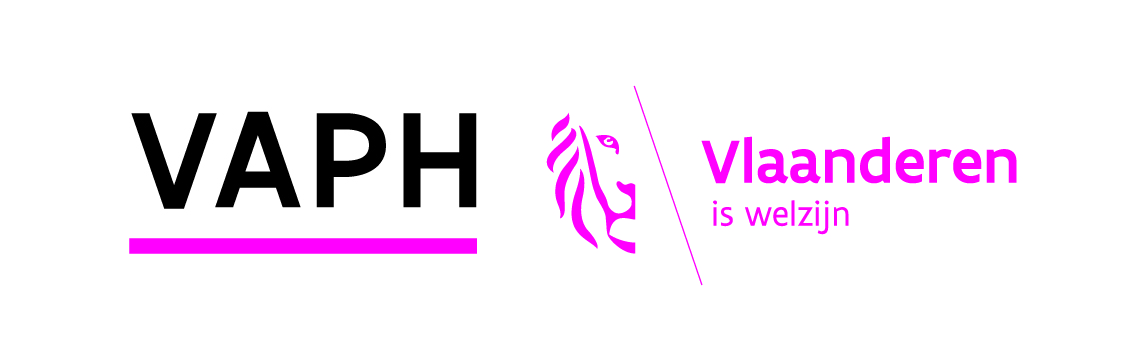 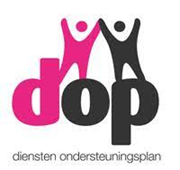 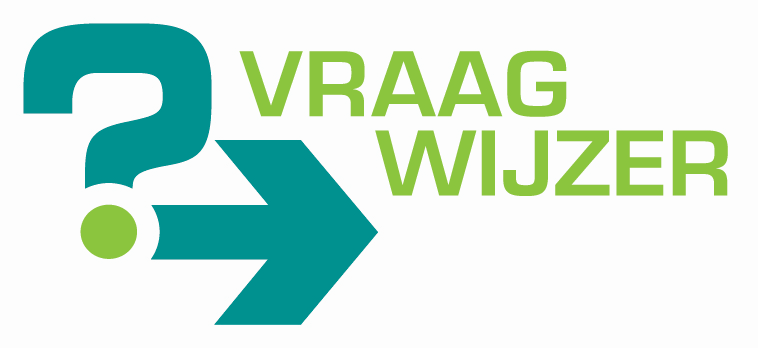 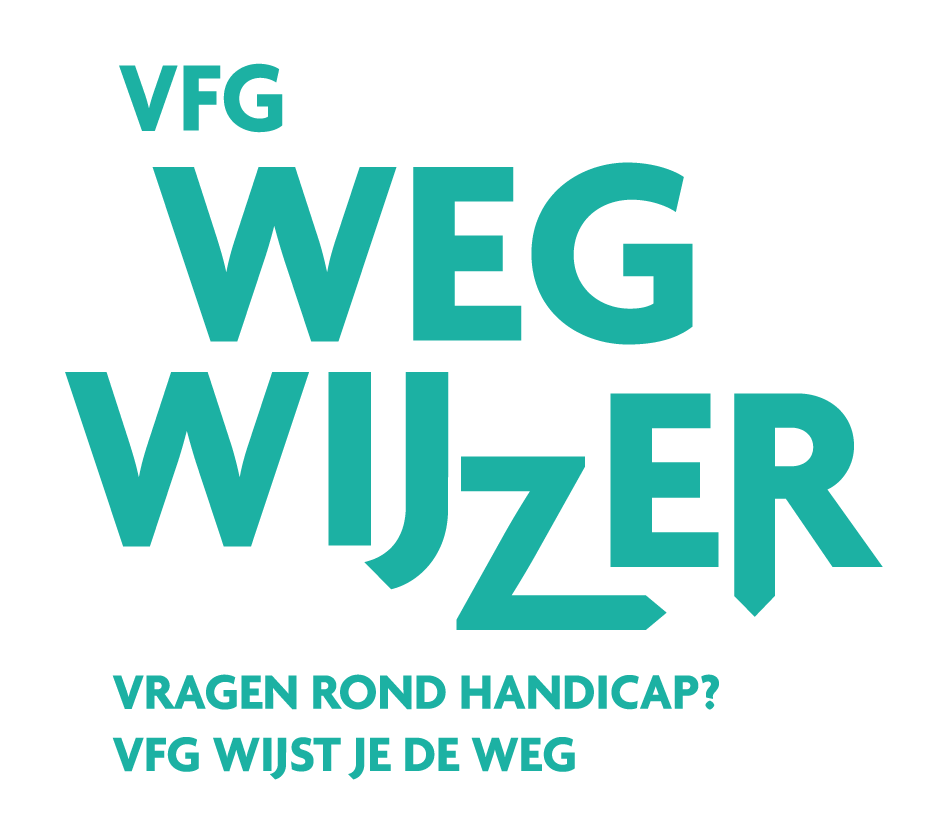 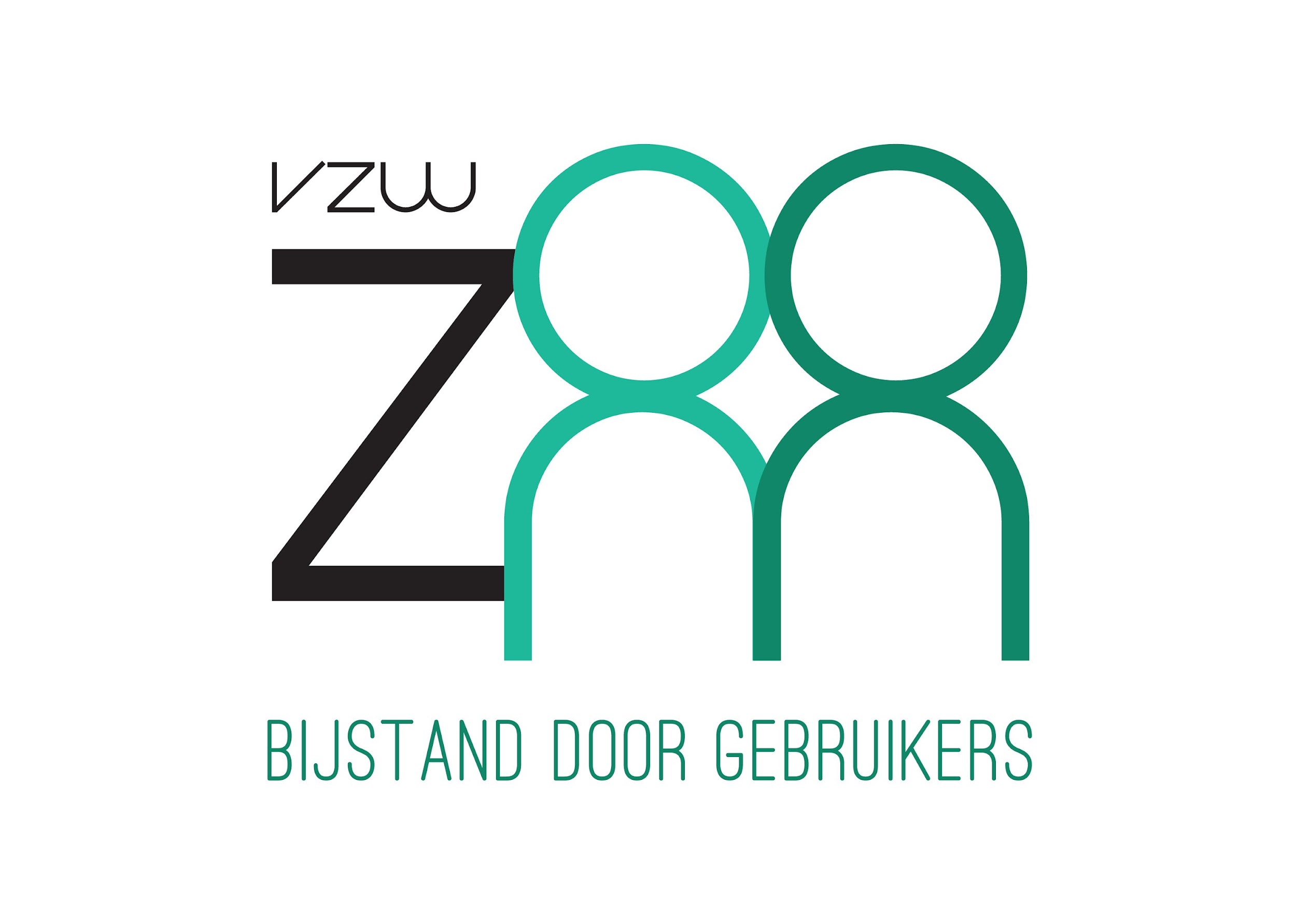 ‹#›
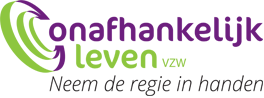 TOELICHTING VRAGENFORMULIER
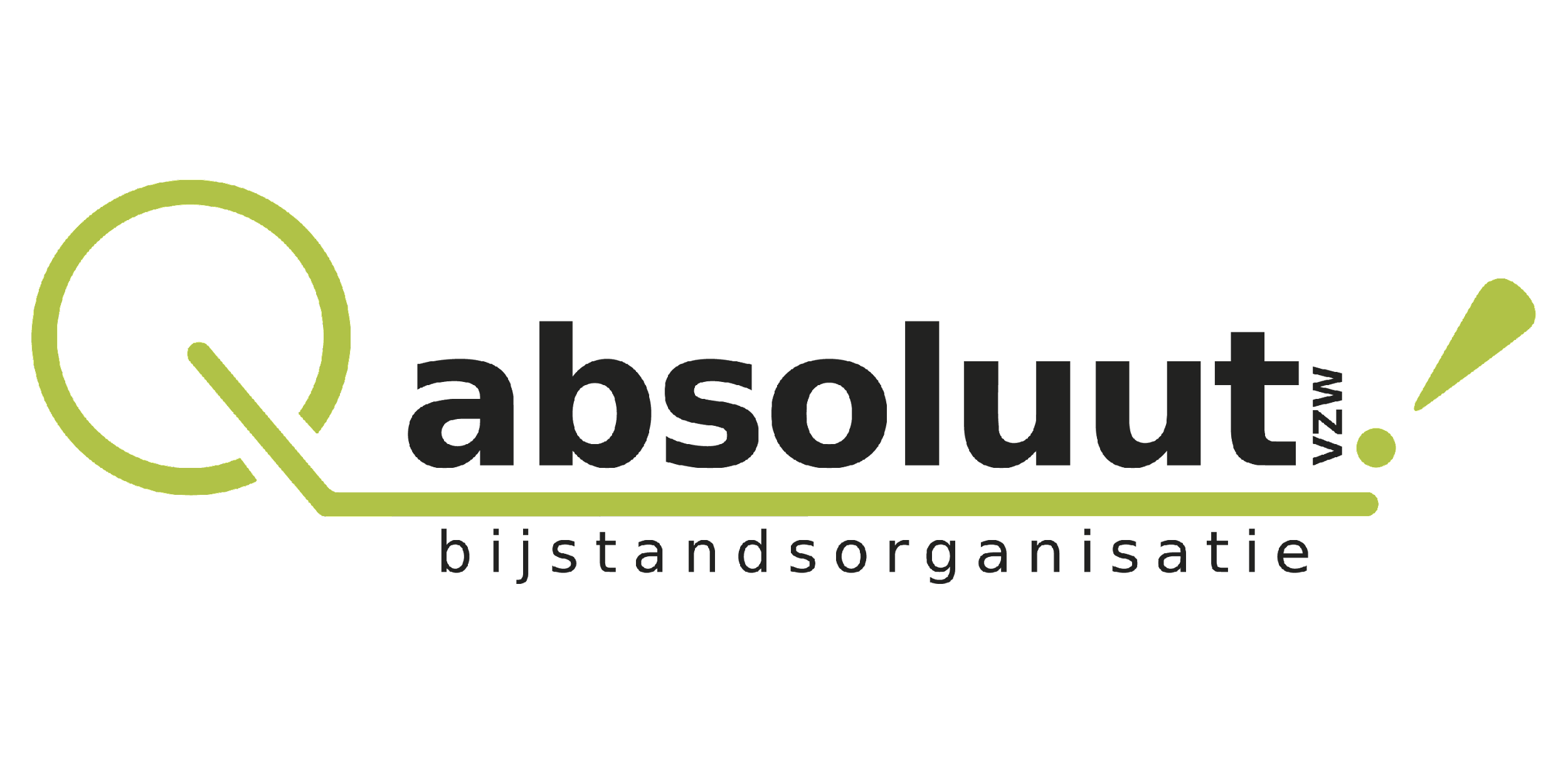 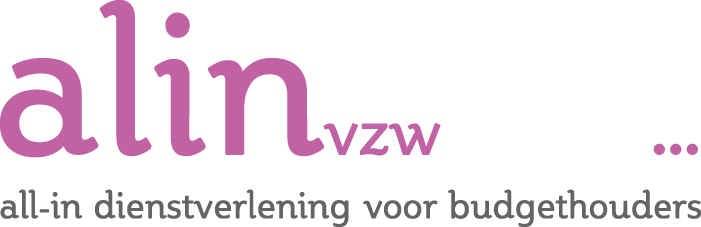 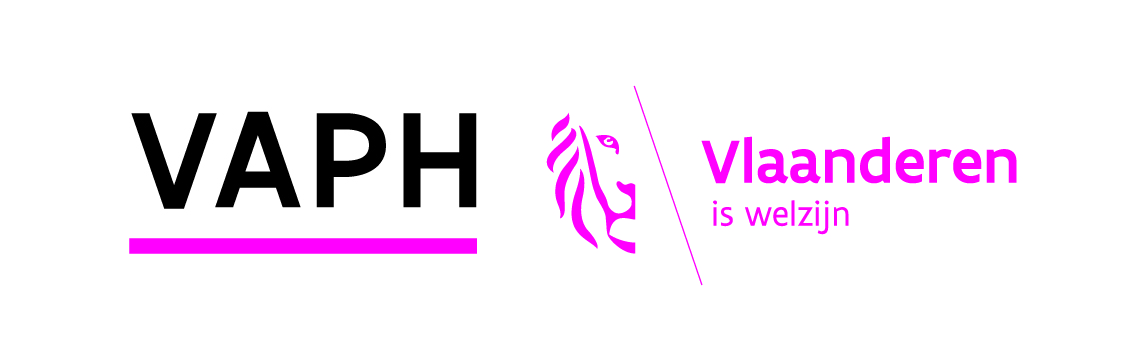 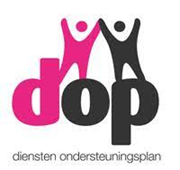 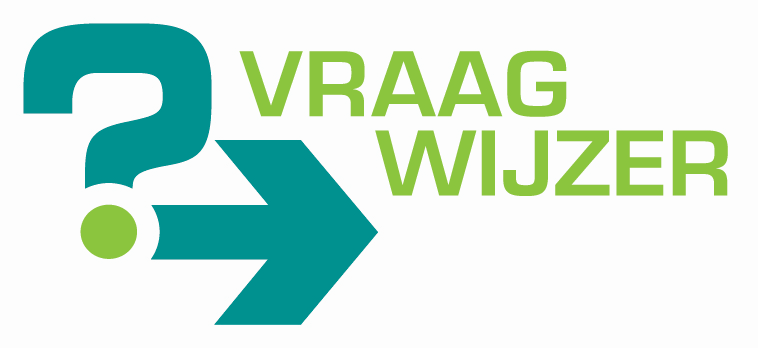 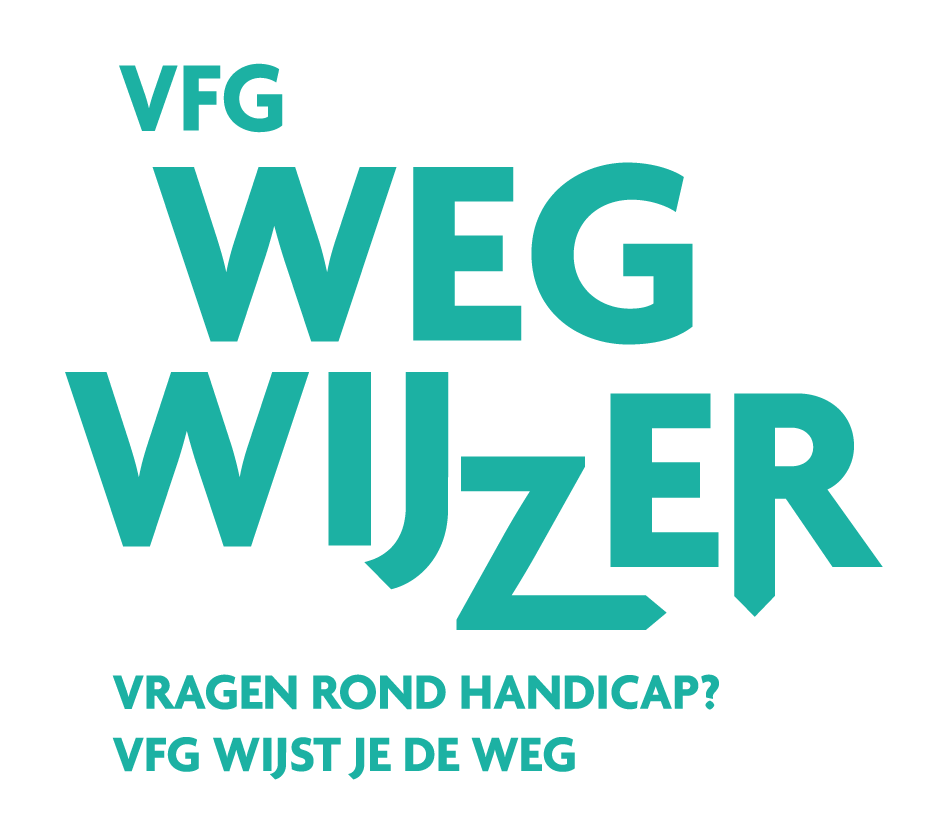 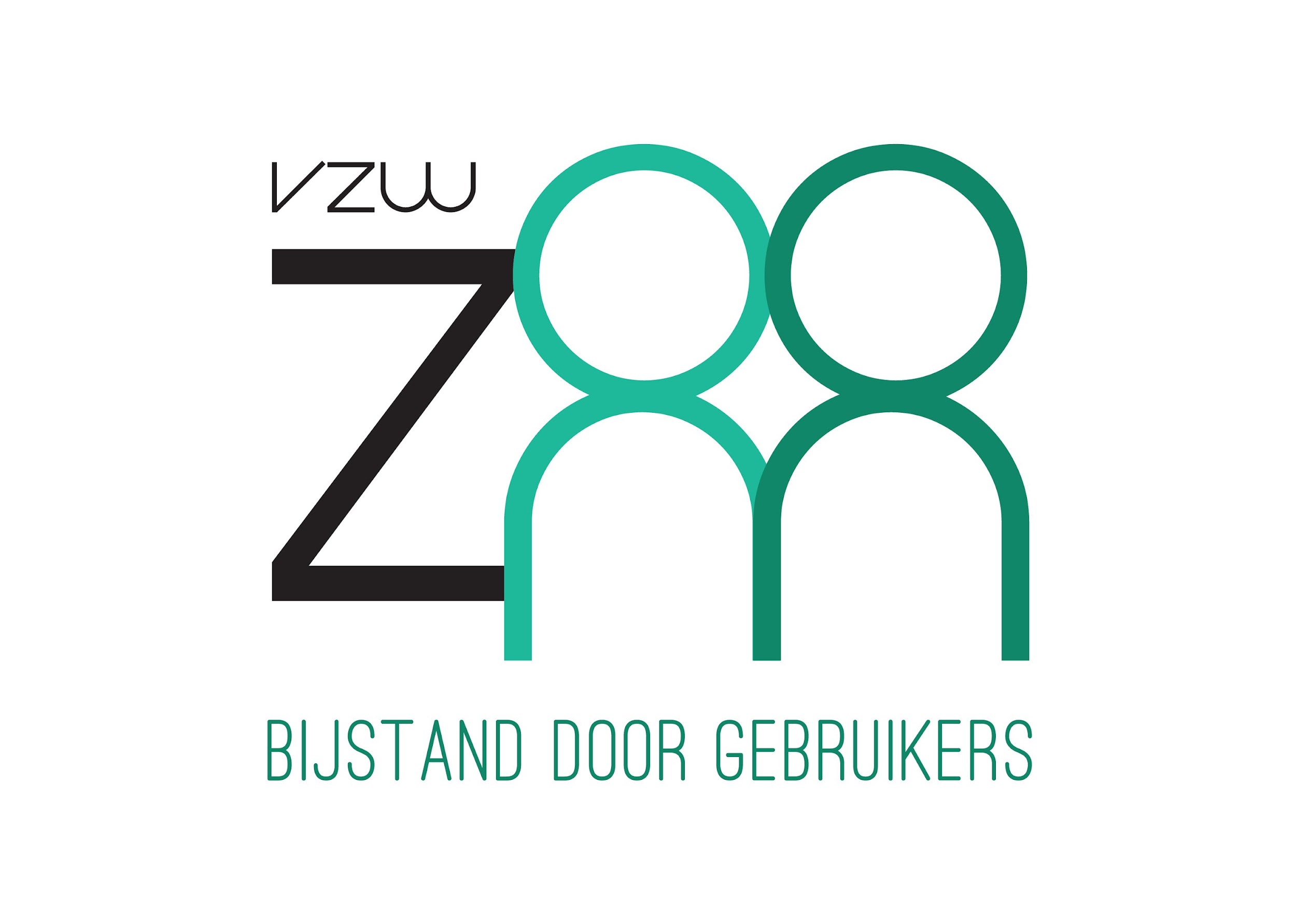 ‹#›
2 IDENTIEKE VERSIES VAN DE BEVRAGING
Digitale versie van de vragenlijst via een VAPH-weblink:

	https://www.vaph.be/bevraging-pg3
	-> Doorverwijzing naar platform SurveyMonkey 
	! in 1 keer invullen en eenmalig ! 

Papieren versie van de vragenlijst (op vraag):aanvragen bij het VAPH via beleid@vaph.be of via 02 249 30 00. Gelieve dan in 	het onderwerp te vermelden ‘opvragen papieren versie bevraging PG 3’.
	-> uitleg over het terugsturen vindt u in de brief die bij de papieren versie zit
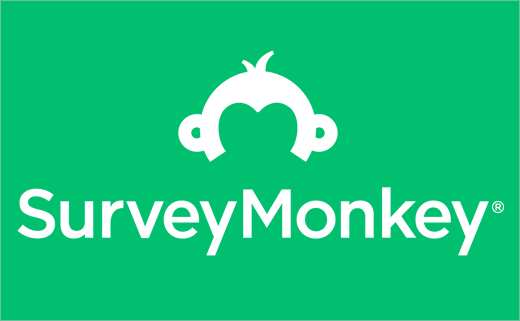 ‹#›
PERSOONSGEGEVENS
Om de informatie die we verzamelen op basis van deze vragenlijst te kunnen koppelen aan informatie uit uw dossier bij het VAPH (namelijk: uw handicap en de ondersteuning die u gebruikt), hebben we u dossiernummer nodig. Vanzelfsprekend verwerken de onderzoekers van het VAPH deze gegevens anoniem: er zal dus nooit een rapport verschijnen met uw individuele gegevens. Ook zullen we uw dossiernummer niet delen met anderen.
Meer informatie over de bescherming van uw persoonsgegevens wordt vermeld in de vragenlijst.
‹#›
ALGEMEEN OVERZICHT
Onderdelen
Persoonsgegevens
Met wie vult u deze vragenlijst in?
Werksituatie
Vragen over praktische hulp
Vragen over psychosociale begeleiding
Vragen over dagondersteuning
Uw woonsituatie
Vragen over woonondersteuning
Vragen over andere zorg of ondersteuning
Vragen over premies en tegemoetkomingen
‹#›
ALGEMENE STRUCTUUR: DEEL 1
Krijgt u momenteel praktische hulp?
Wie geeft u deze praktische hulp?
ja
nee
Hoe vaak krijgt u deze praktische hulp?
eigen gezin
familie of vrienden
vrijwilligers
professionele diensten
Hoe belangrijk is de door hen aangeboden praktische hulpvoor u?
minder dan 1 keer per week
1 keer per week
meerdere keren per week
dagelijks
Optioneel: professionele diensten: wie?
helemaal niet
in beperkte mate
in grote mate
‹#›
DEEL 2
Hoe vaak zou u op basis van uw huidige ondersteunings-behoeften gebruik willen maken van praktische hulp?
Hebt u een voorkeur voor wie u deze praktische hulp zou moeten bieden?
Geef aan hoe vaak u op basis van uw huidige ondersteunings-behoeften gebruik zou willen maken van praktische hulp en wie u wilt dat die praktische hulp biedt.
nooit
minder dan 1 keer per week
1 keer per week
meerdere keren per week
dagelijks
ja
nee
minder dan 1 keer per week
1 keer per week
meerdere keren per week
dagelijks
eigen gezin
familie of vrienden
vrijwilligers
professionele diensten
‹#›
DANK U WEL
Bedankt om deel te willen nemen aan ons onderzoek rond de huidige noden van de personen met een handicap in prioriteitengroep 3. Uw antwoorden zijn erg belangrijk!



Hebt u vragen? Dan kunt u 02 249 30 00 bellen.
‹#›
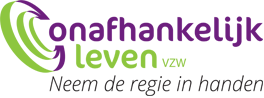 PAPIEREN VERSIE
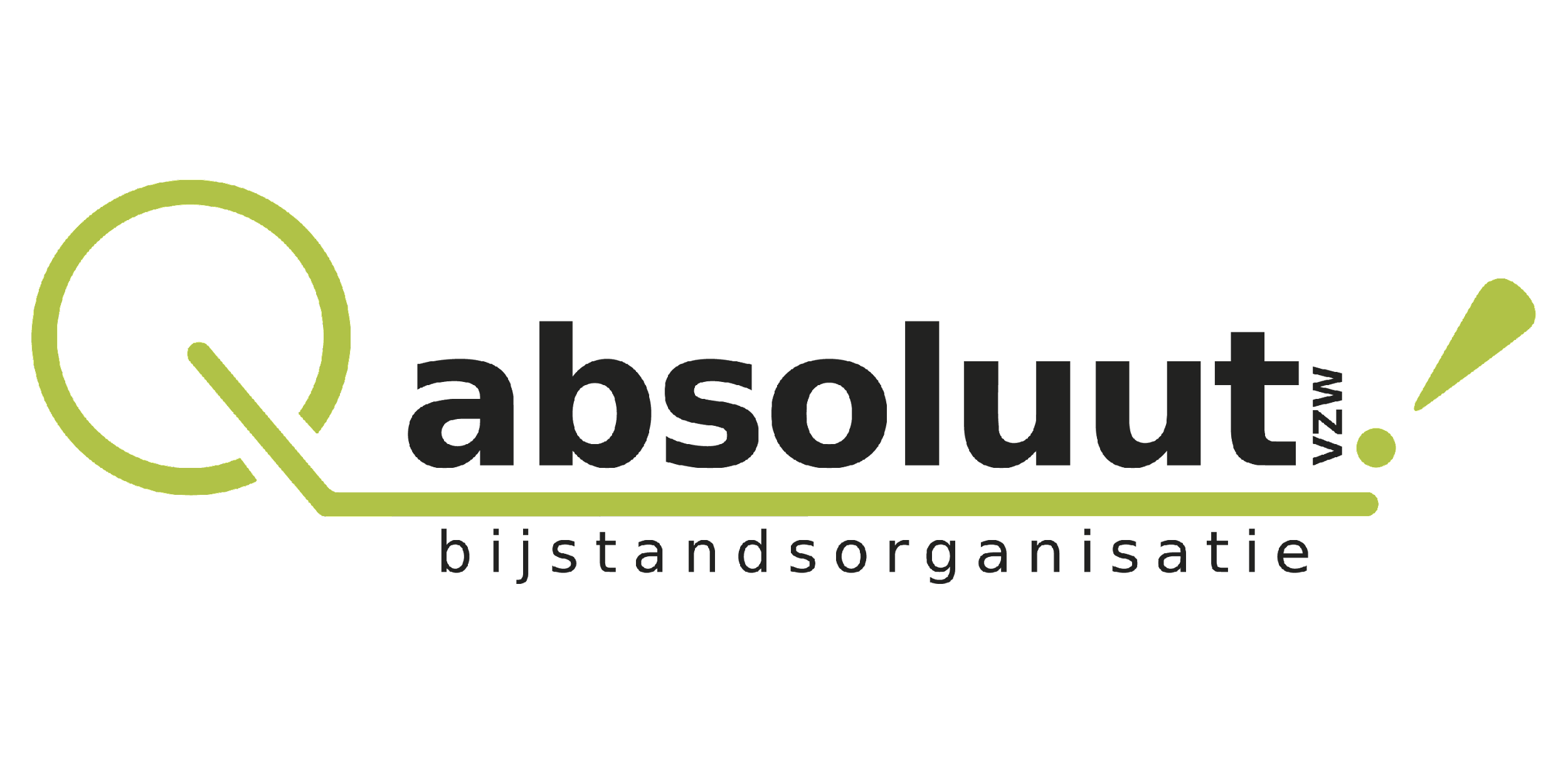 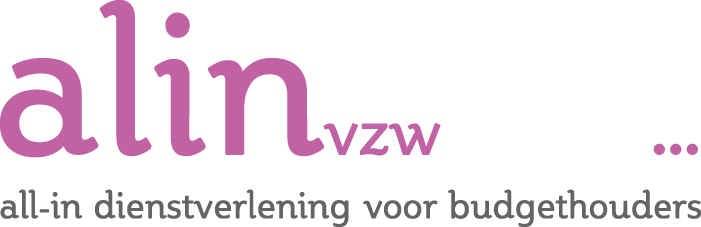 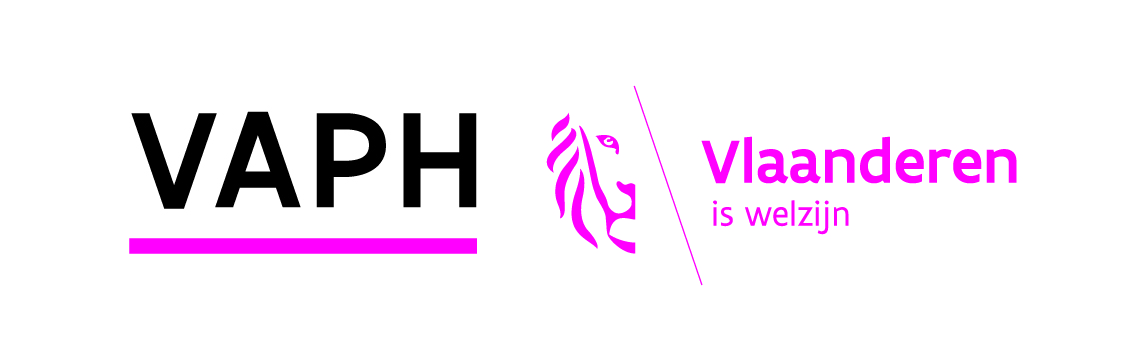 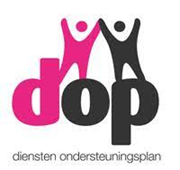 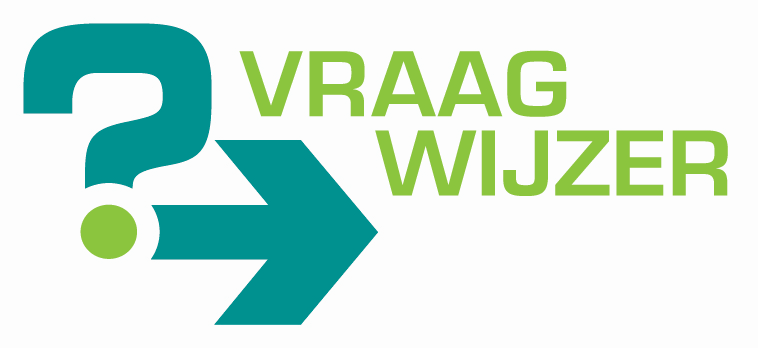 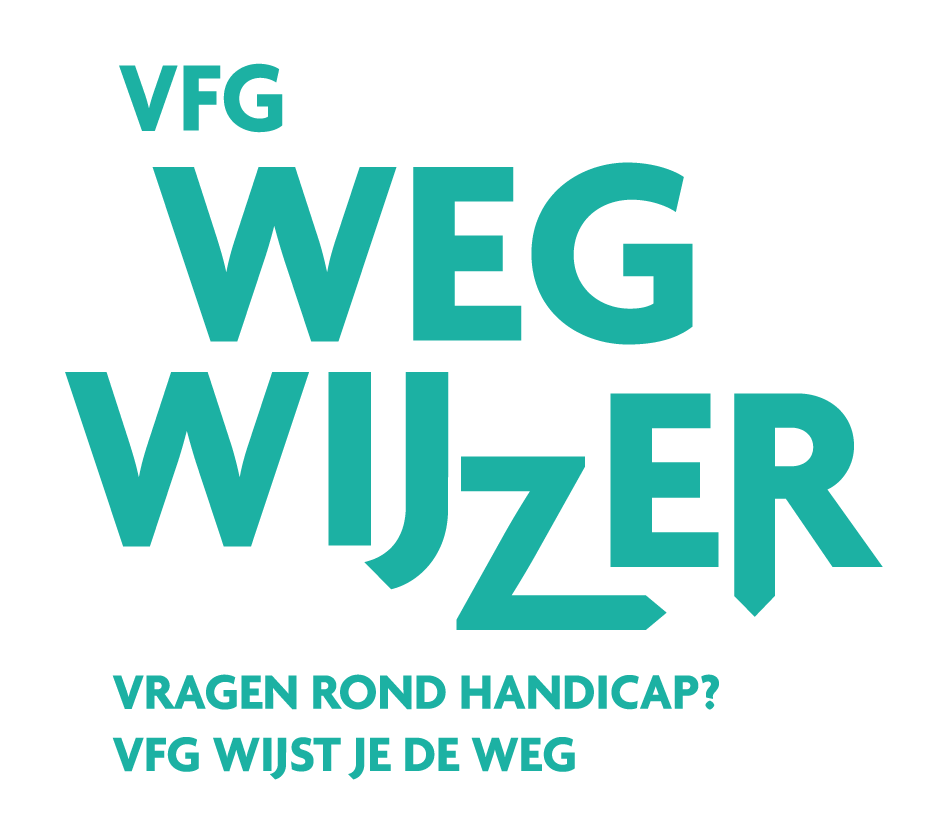 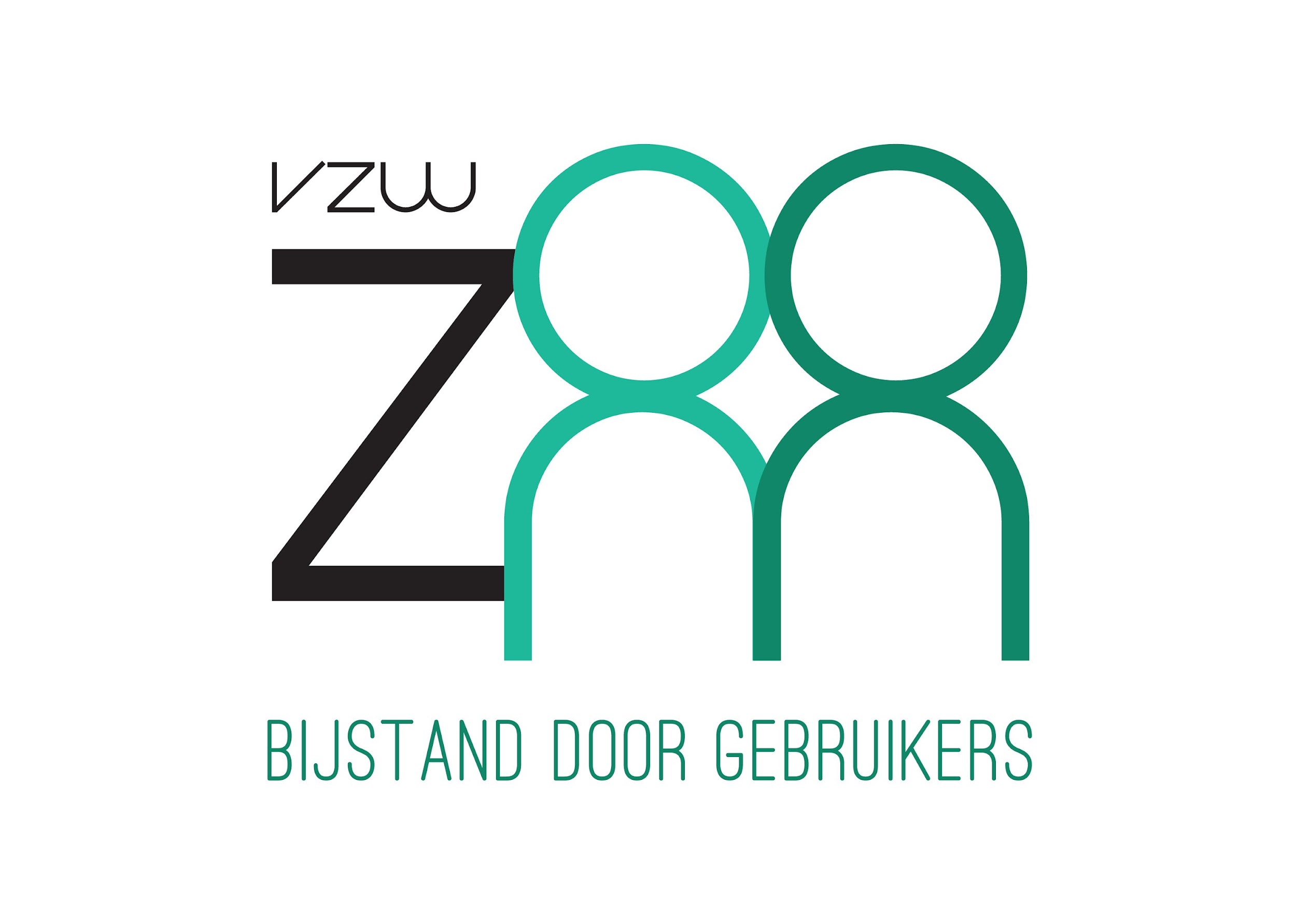 ‹#›
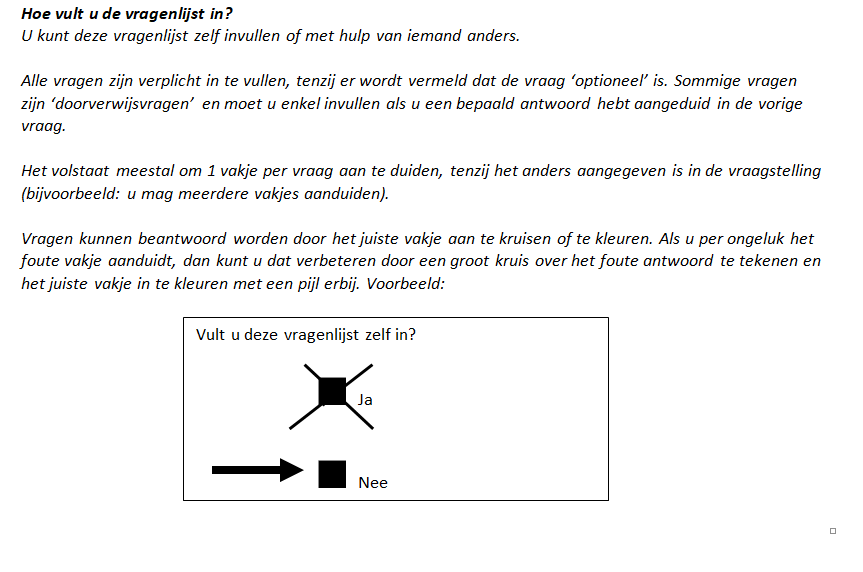 ‹#›
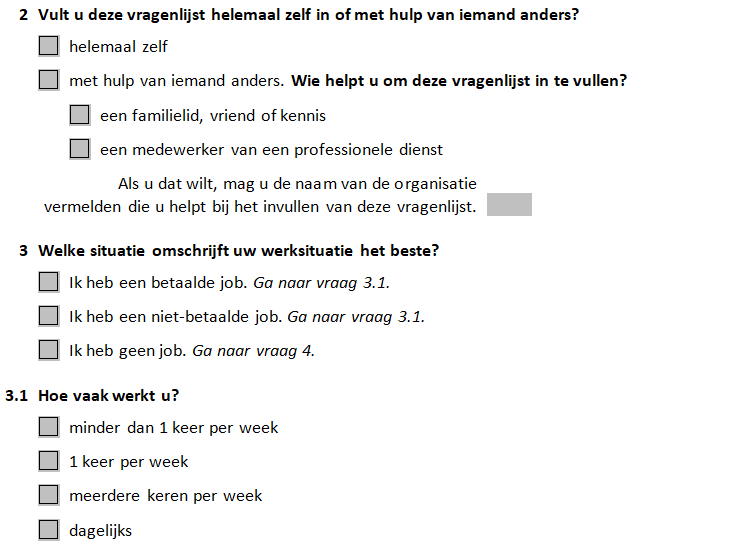 ‹#›
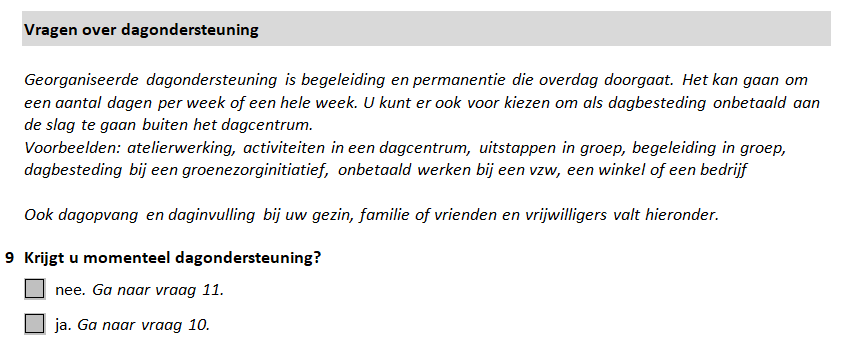 ‹#›
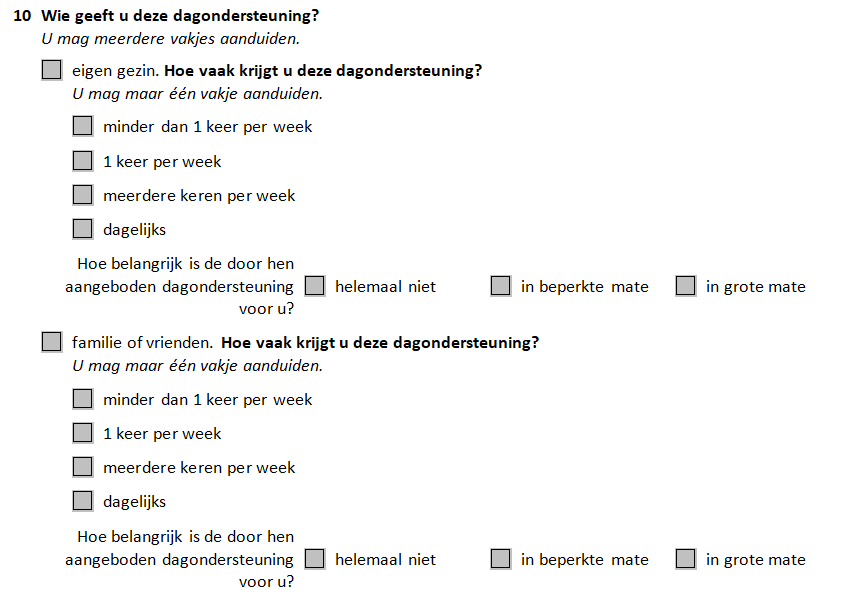 ‹#›
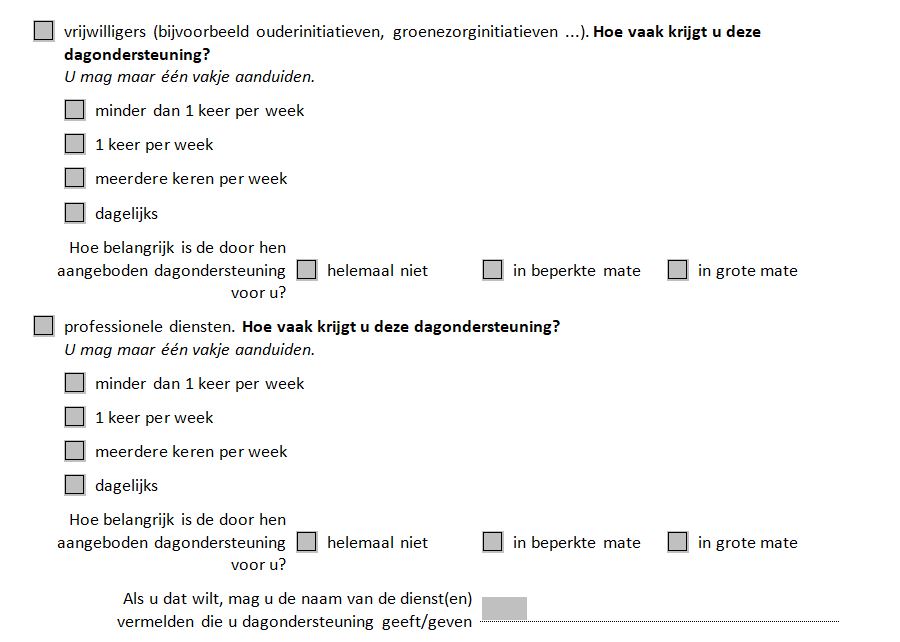 ‹#›
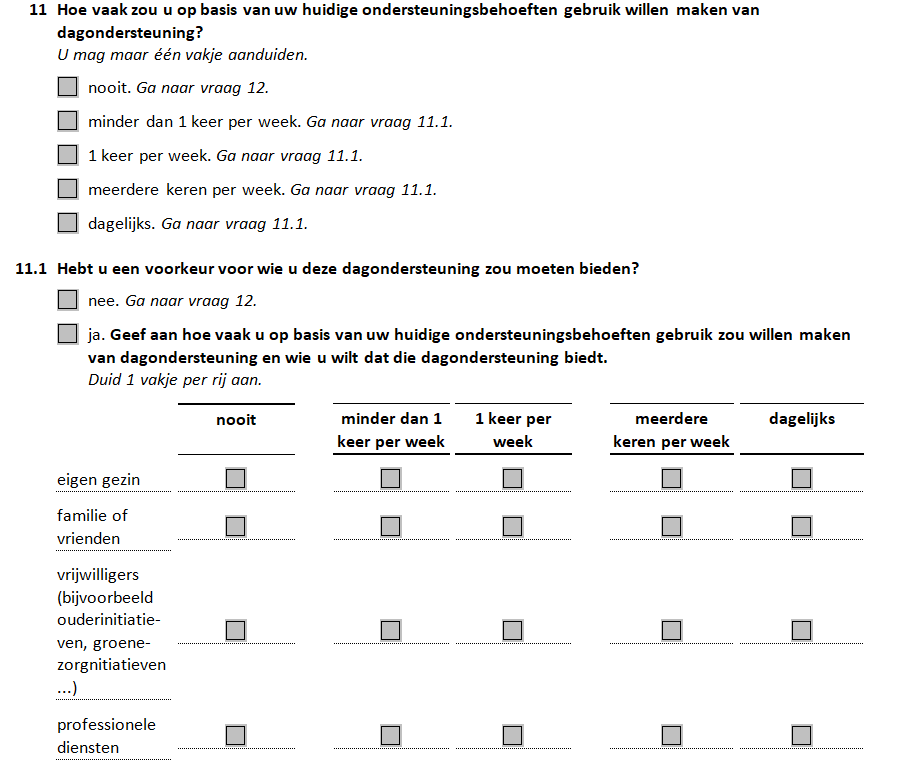 ‹#›
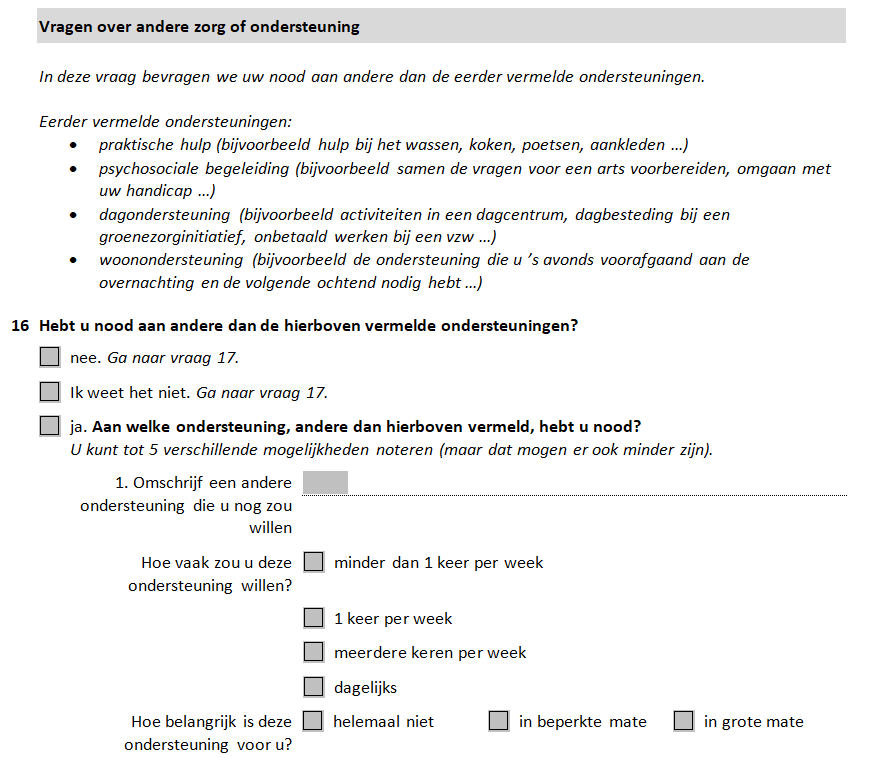 ‹#›
DANK U WEL
Bedankt om deel te willen nemen aan ons onderzoek rond de huidige noden van de personen met een handicap in prioriteitengroep 3. Uw antwoorden zijn erg belangrijk!



Hebt u vragen? Dan kunt u 02 249 30 00 bellen.
‹#›
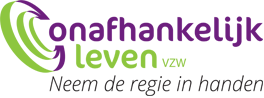 VRAGEN
?
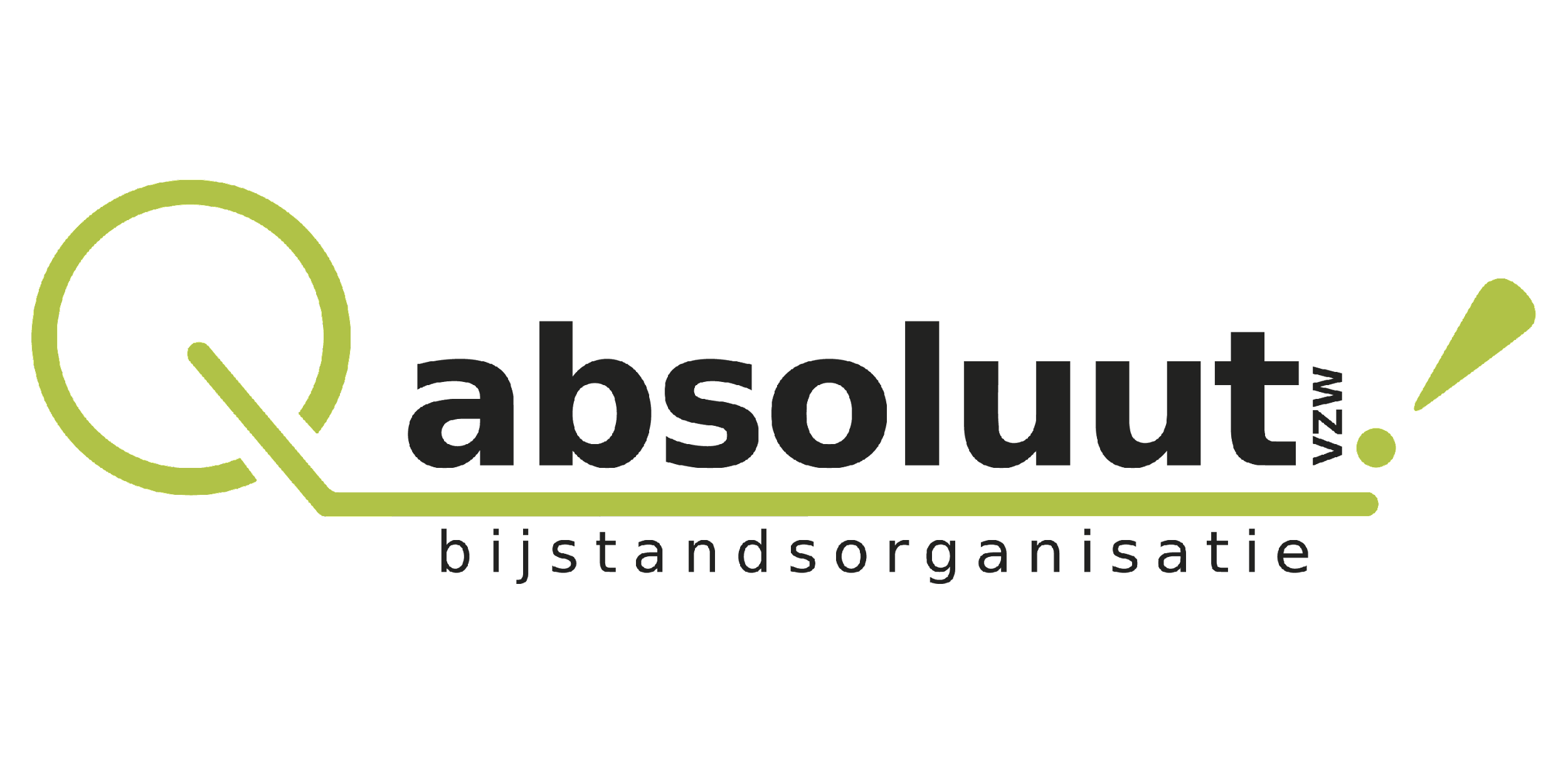 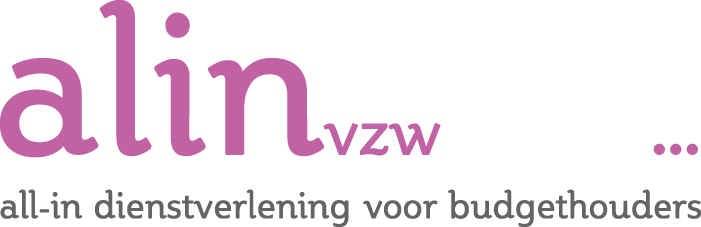 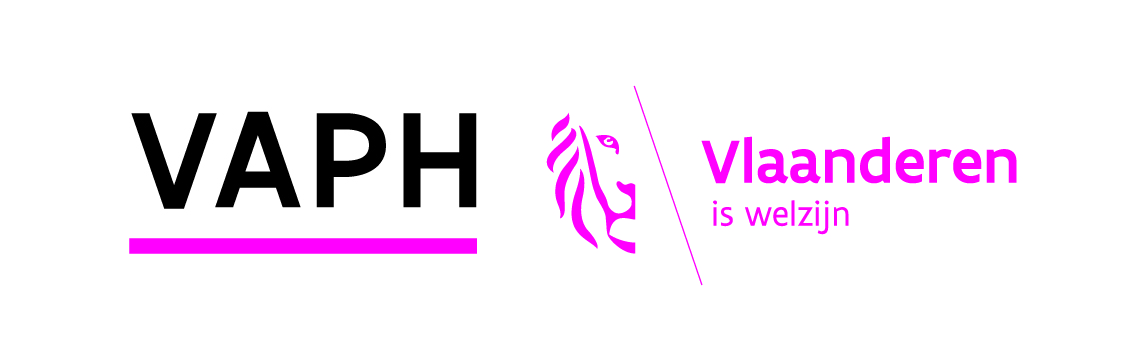 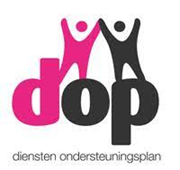 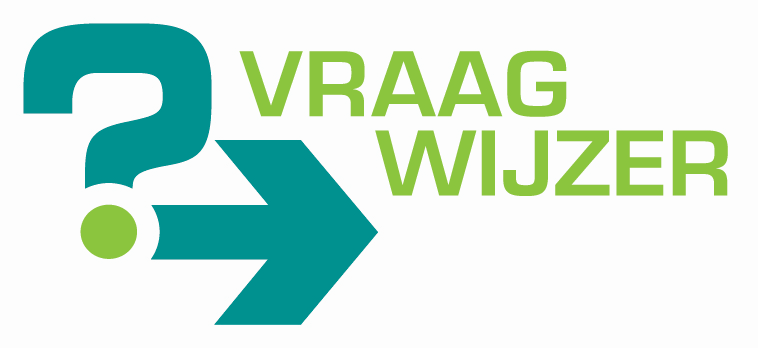 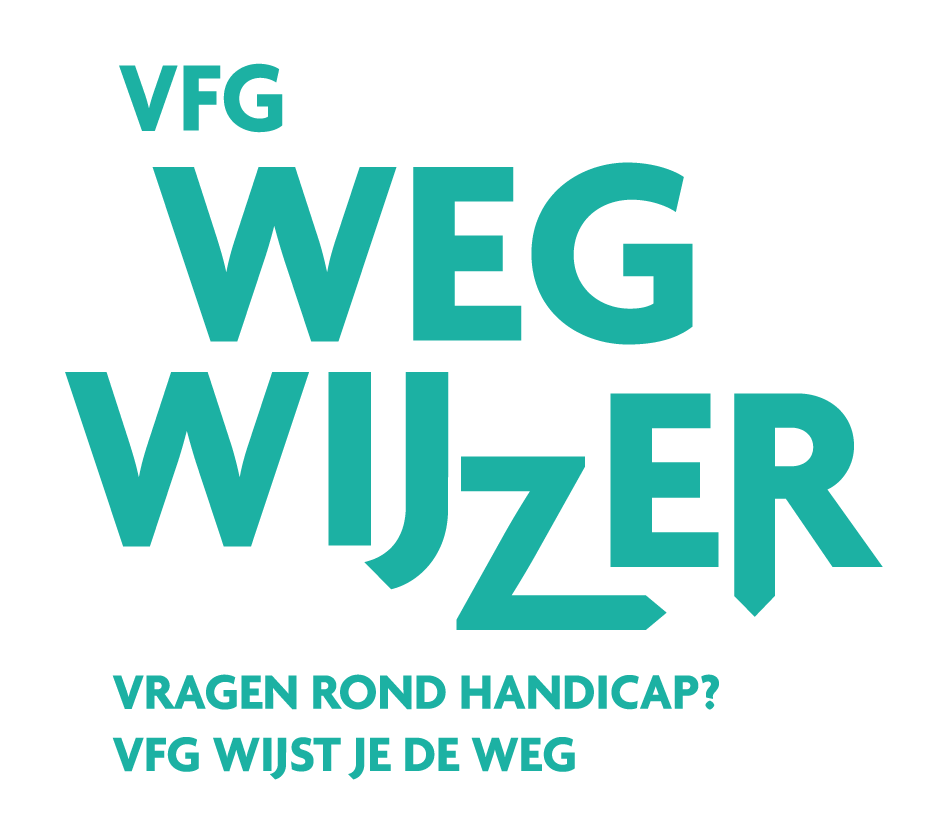 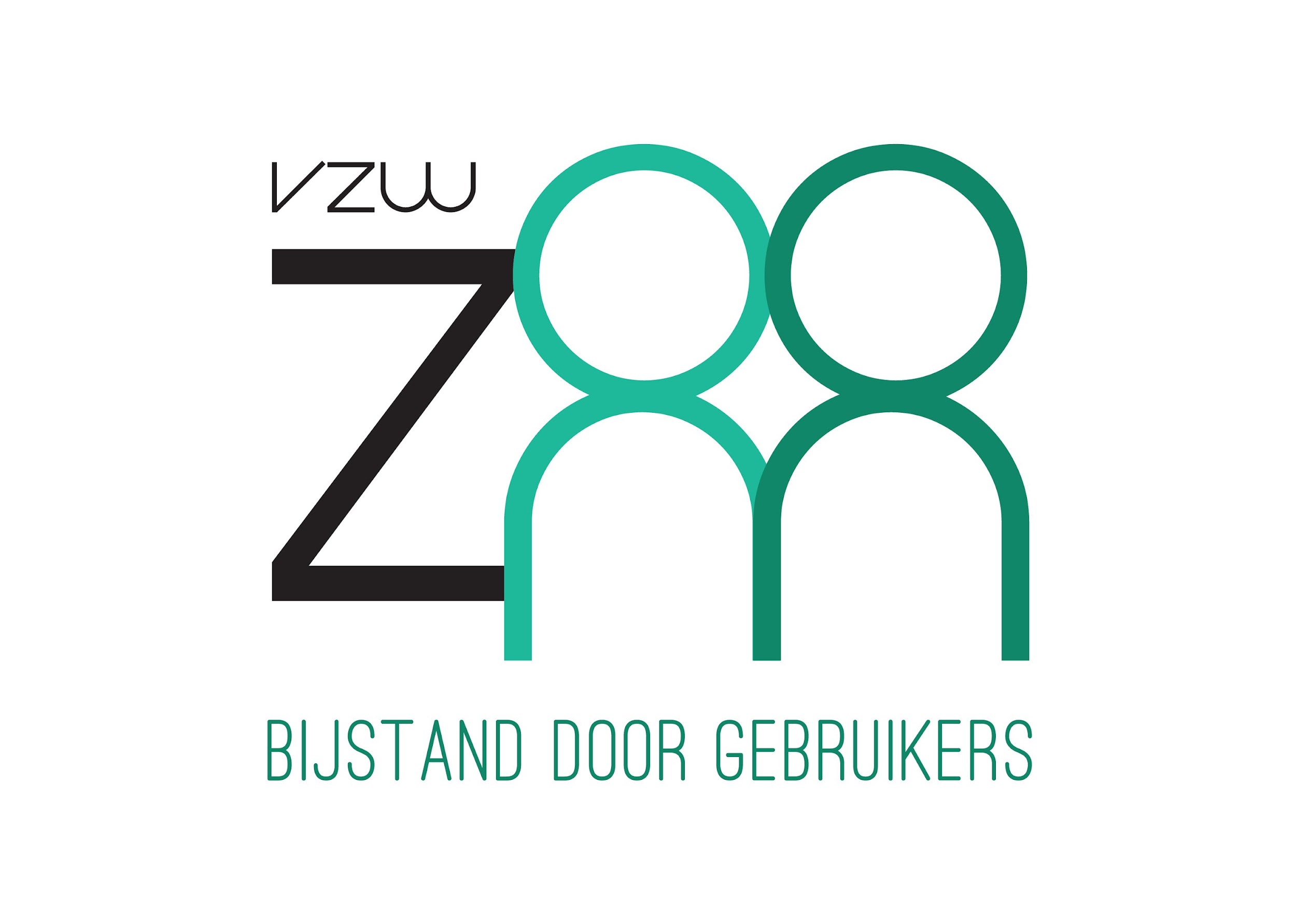 ‹#›
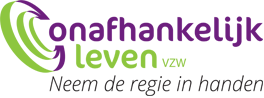 POLL
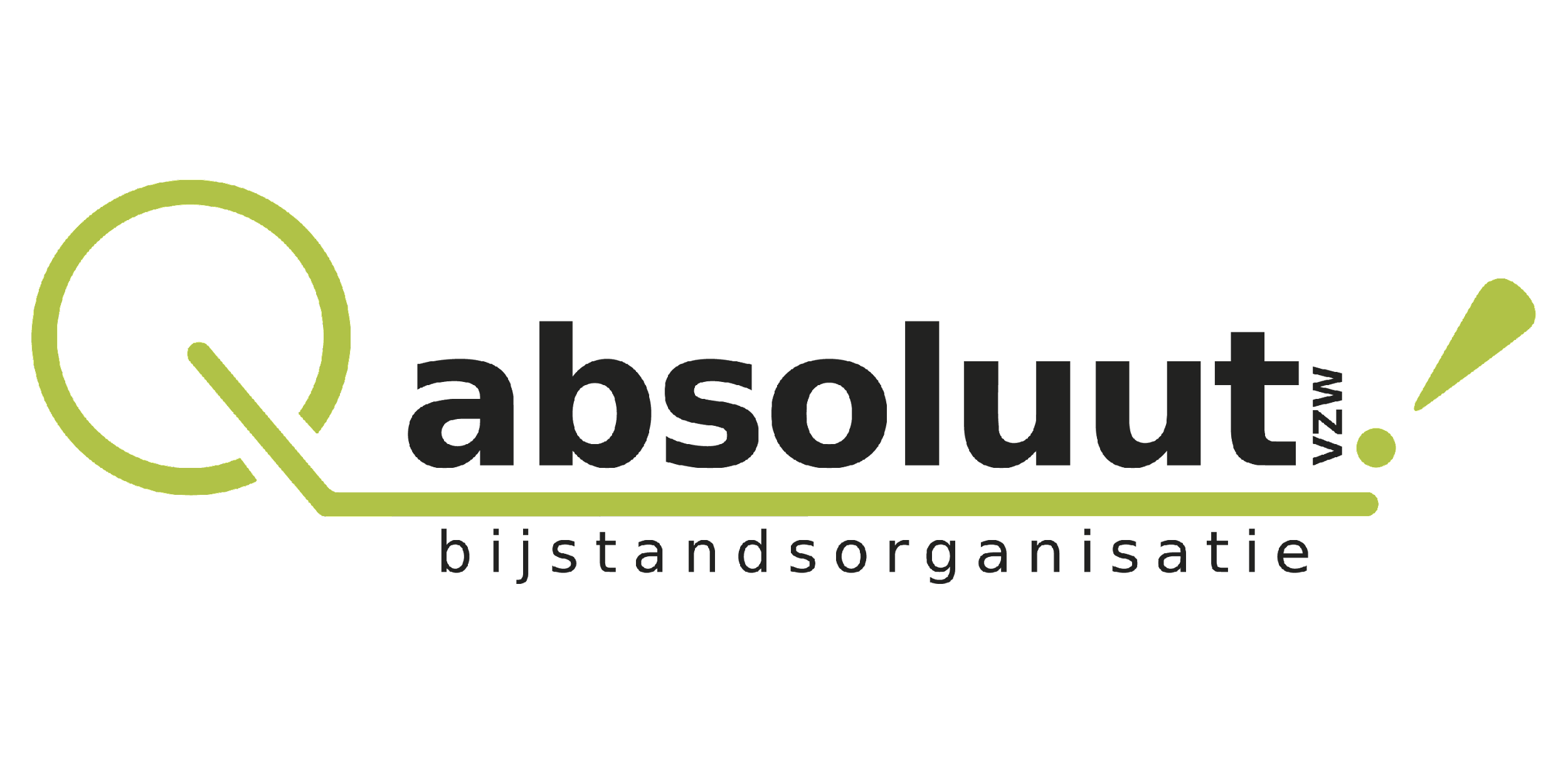 Gaat u de vragenlijst invullen? 
Ja, de digitale versie, op mijn computer, tablet of gsm
Ja, op papier
Daar wil ik nog even over nadenken 
Nee
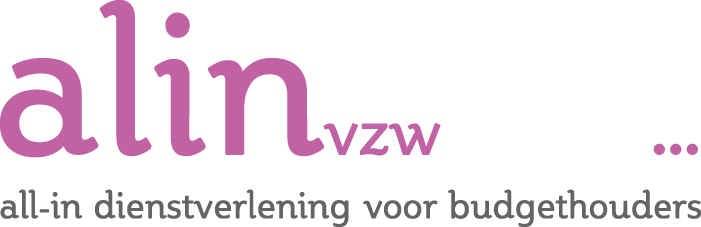 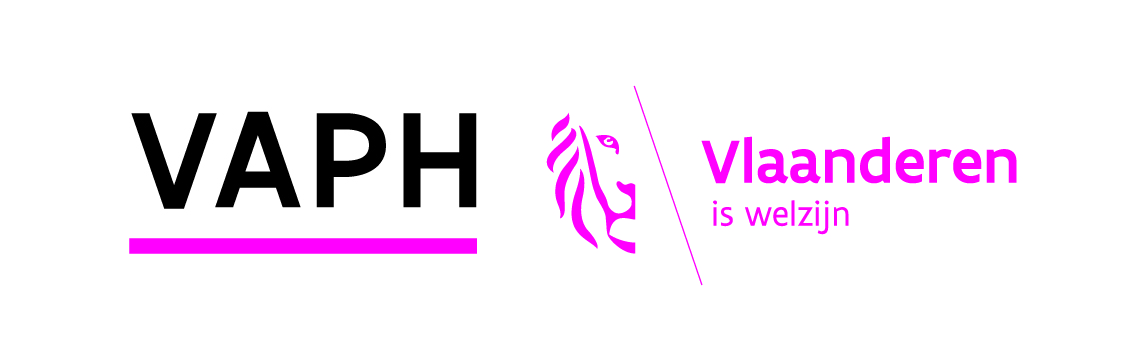 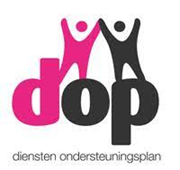 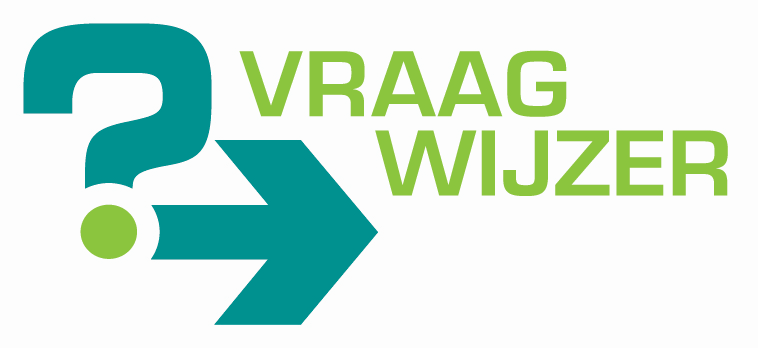 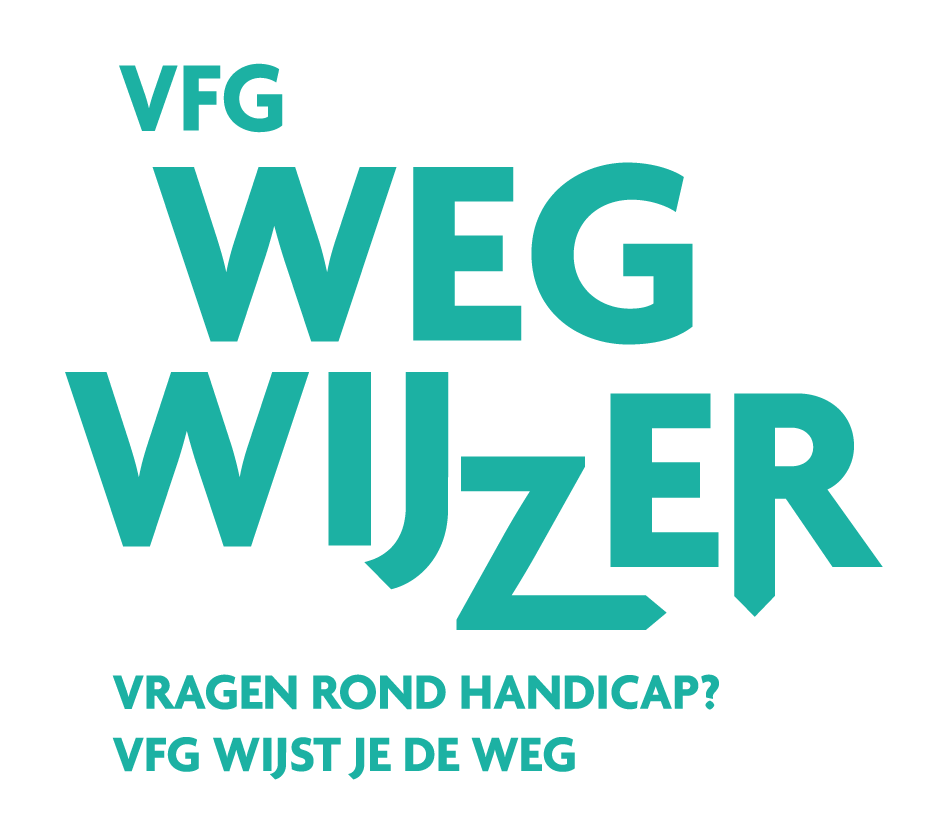 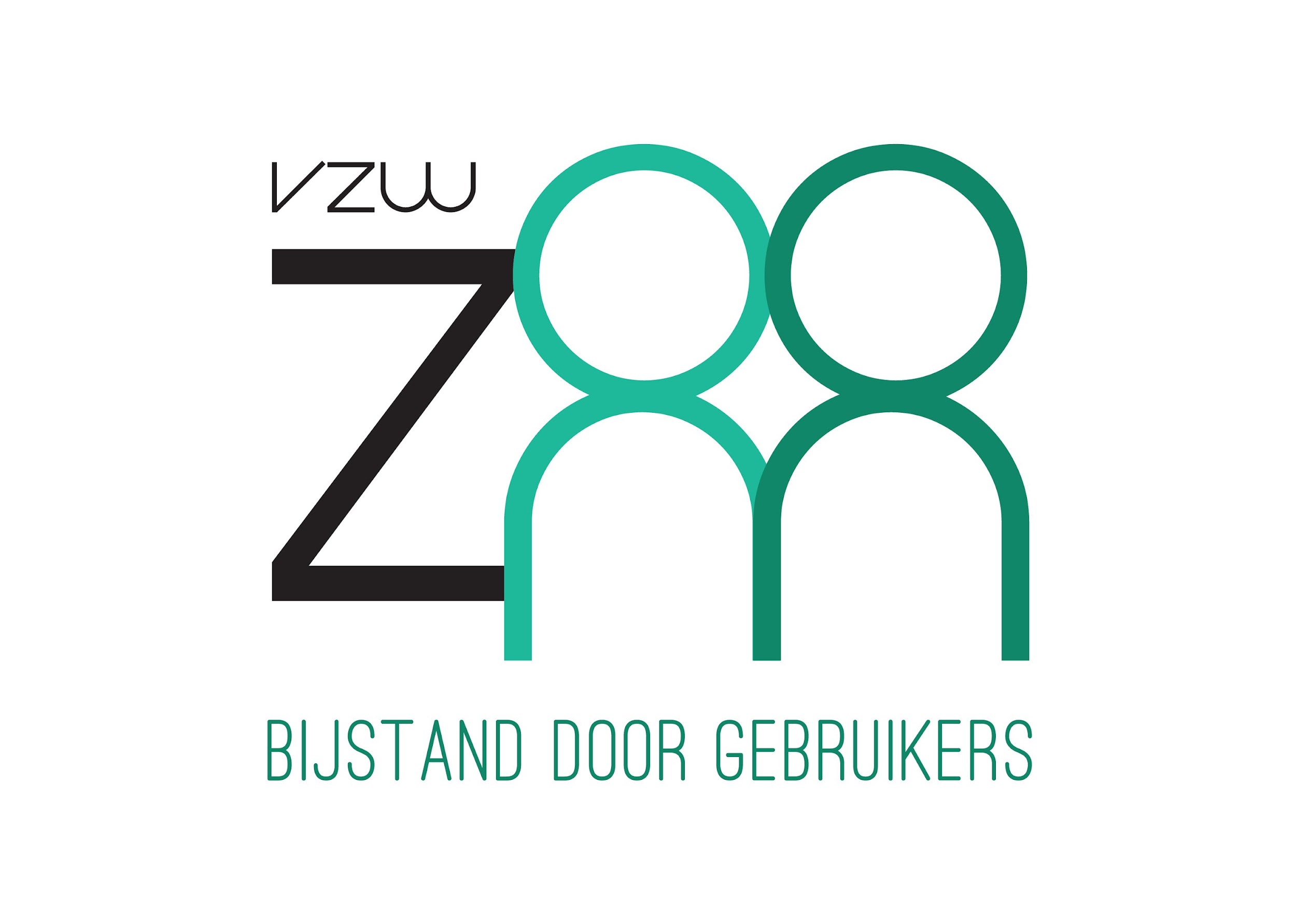 ‹#›
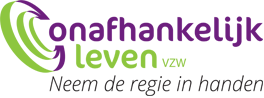 ONLINE INFORMATIE
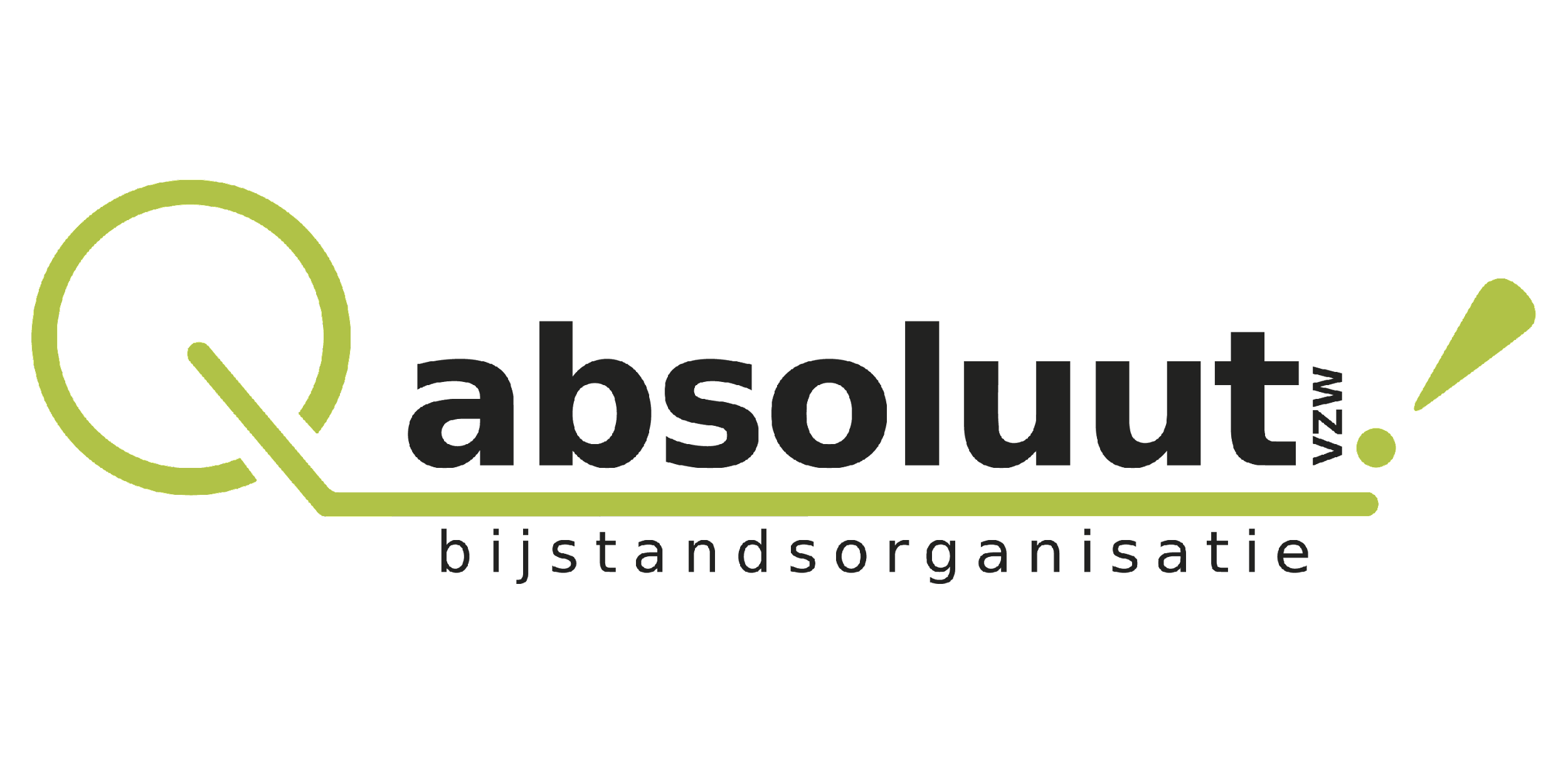 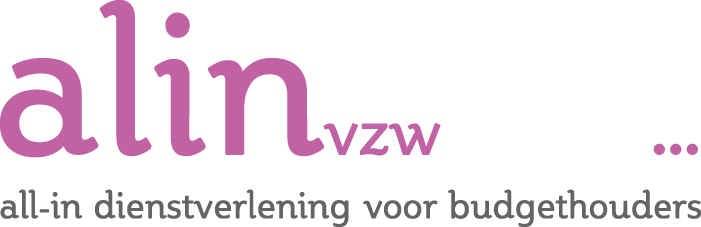 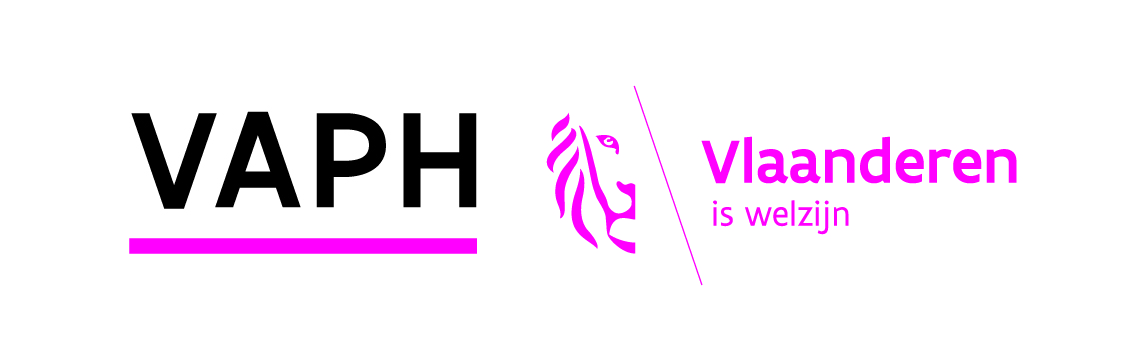 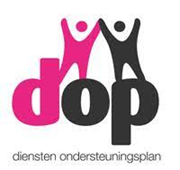 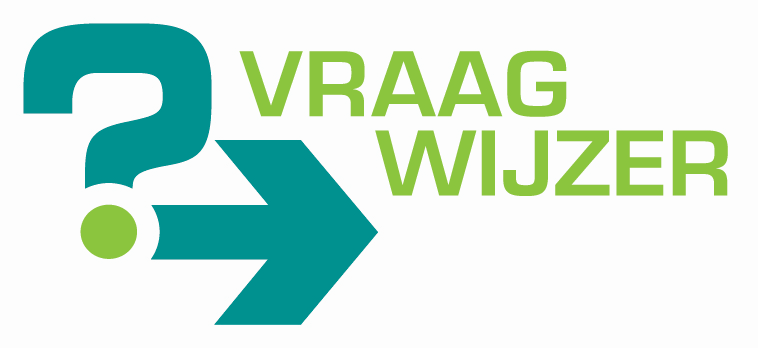 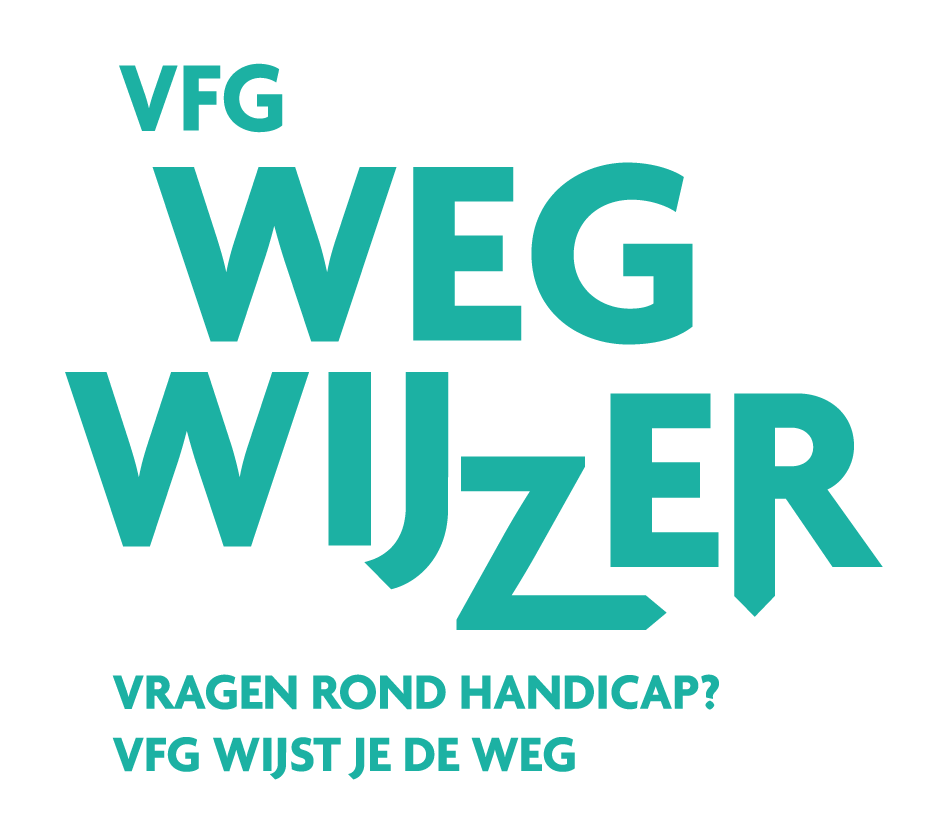 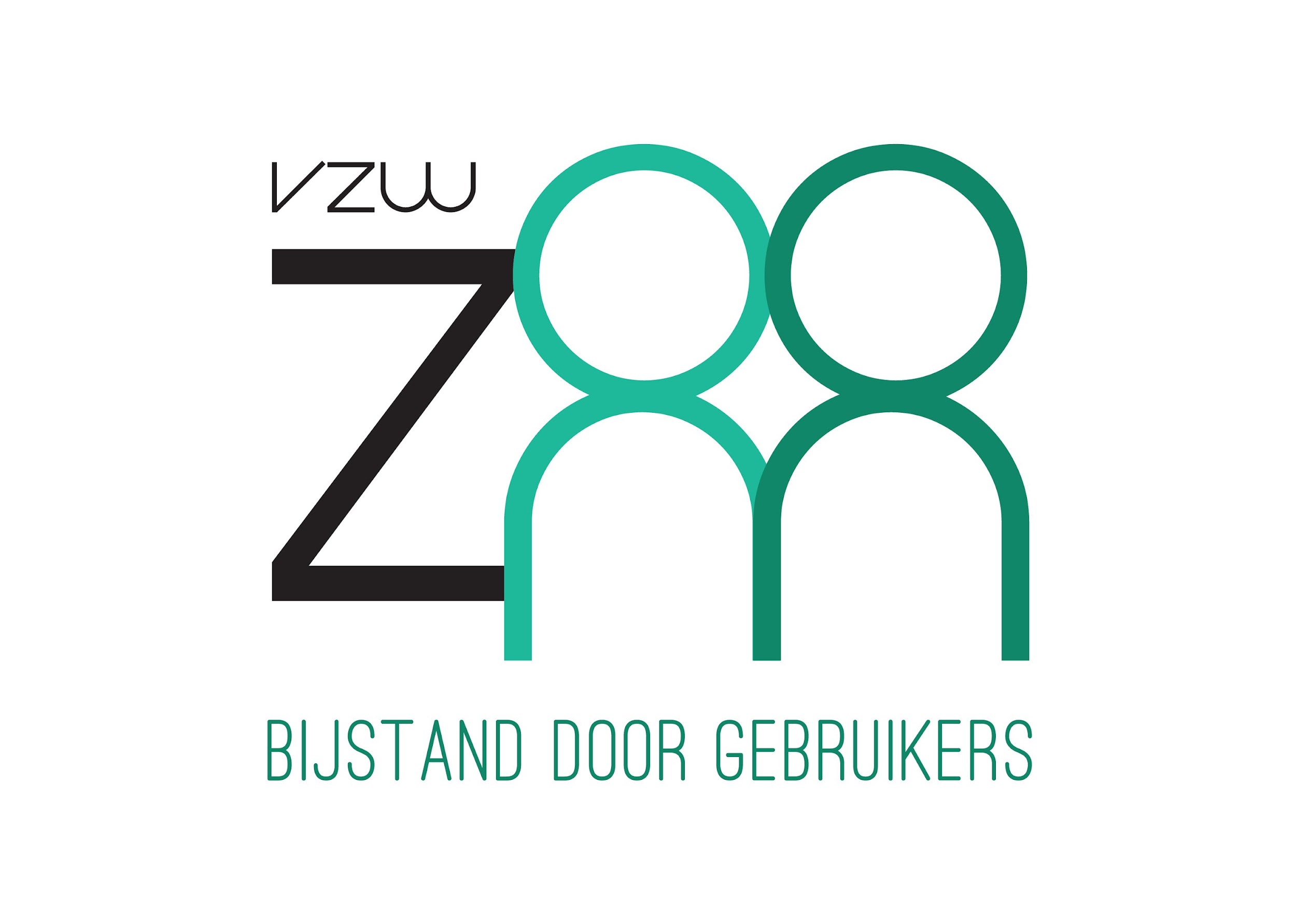 ‹#›
ONLINE INFORMATIE
Rechtenverkenner: www.rechtenverkenner.be
Online overzicht van sociale rechten, premies en andere voordelen op het vlak van onderwijs, arbeid, wonen, welzijn, energie … 
Sociale kaart: www.socialekaart.be
Informatie over het zorgaanbod in Vlaanderen en Brussel
Welke organisaties voldoen aan de zorgvraag?
Wat zijn de specificaties van die organisaties?
Welke organisaties voldoen op basis van die specificaties het best aan de behoeften van de burger/cliënt en situeren zich het dichtst bij zijn woonplaats?
‹#›
ONLINE INFORMATIE
Vlaanderen: www.vlaanderen.be/gezondheid-en-welzijn/handicap
wegwijsinformatie rond handicap
VAPH: www.vaph.be
aanbod van rechtstreeks toegankelijke hulp: www.vaph.be/wegwijzer
informatie over hulpmiddelen en aanpassingen: www.vaph.be/hulpmiddelen
…
Zorgwijs: www.zorgwijs.be
beschikbare aanbod van de zorgaanbieders die in uw buurt ondersteuning aanbieden die u kunt betalen met uw persoonsvolgend budget
‹#›
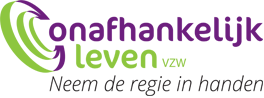 INDIVIDUELE GESPREKKEN
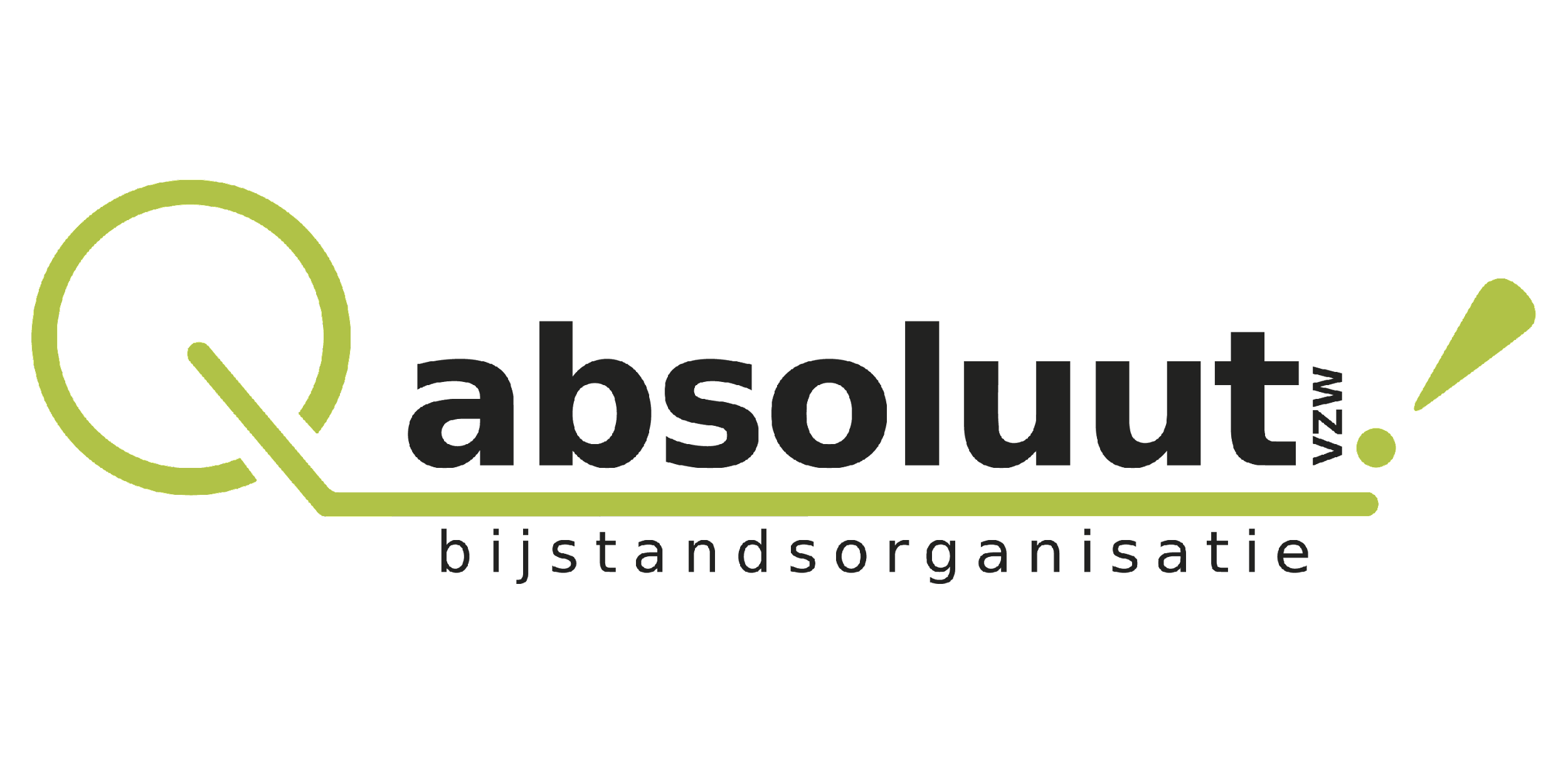 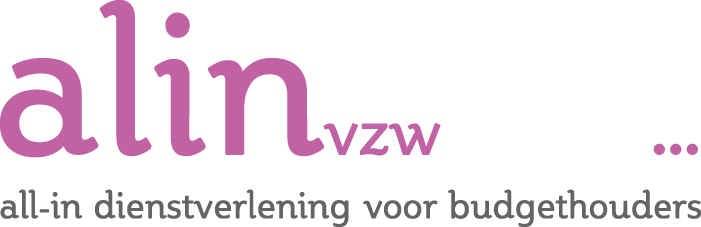 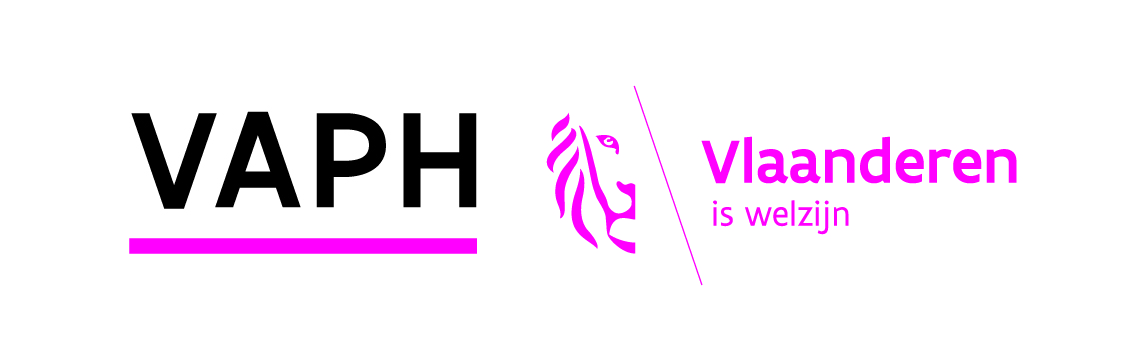 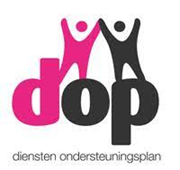 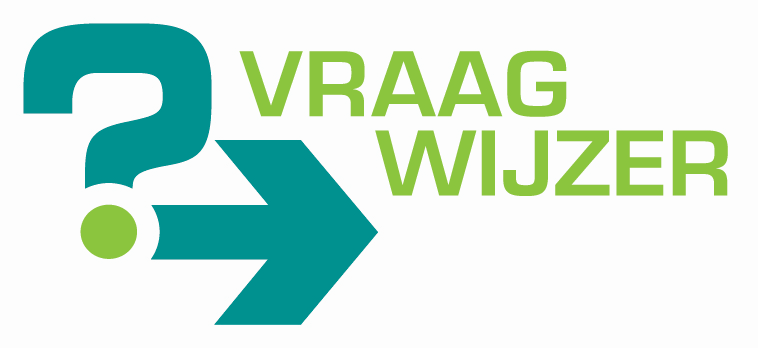 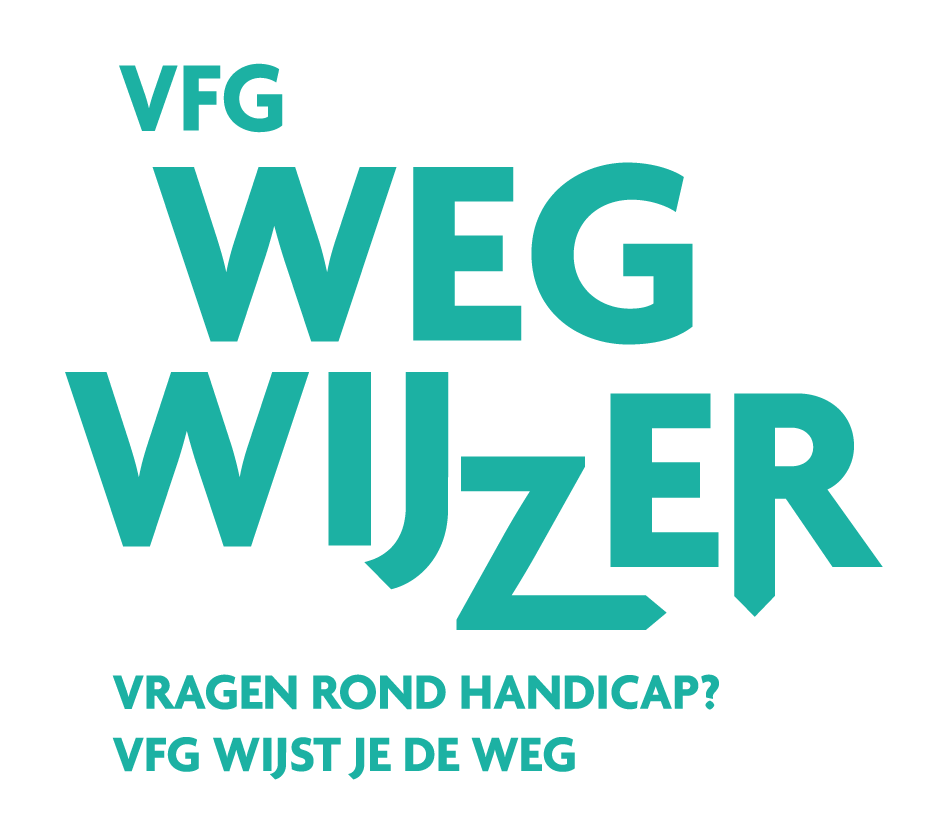 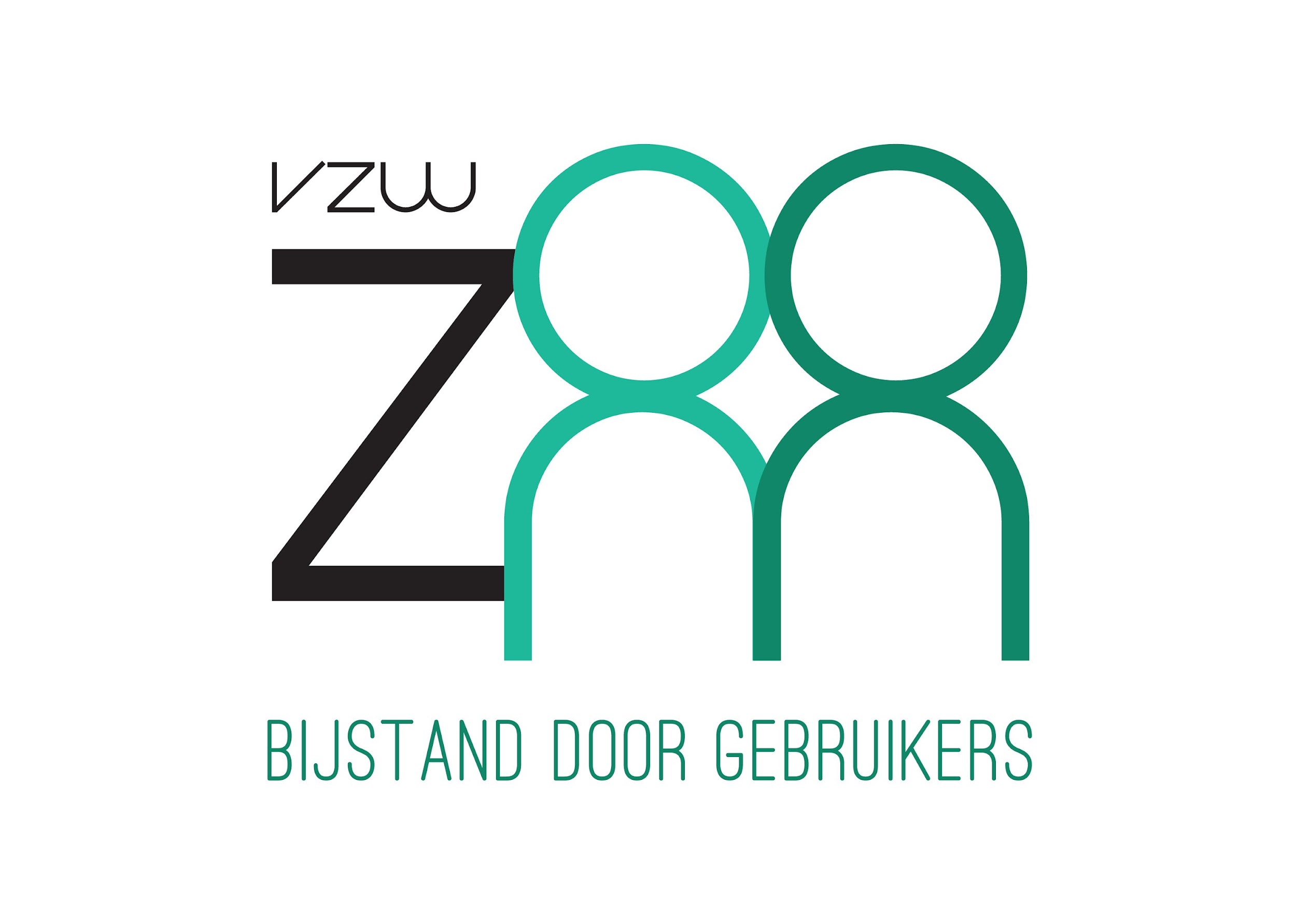 ‹#›
INDIVIDUELE GESPREKKEN
Waarom individuele gesprekken?
Elke situatie is anders: uw vraag staat centraal 
Belang van kwaliteit van leven, inclusie, zelfregie, eigen keuzes kunnen maken
‹#›
INDIVIDUELE GESPREKKEN
Inhoud individuele gesprekken
1 tot 5 gesprekken
bij u thuis of op kantoor, kan via video indien door corona live niet mogelijk is
Wat is uw vraag? 
Welke hulpbronnen kent u? 
Van welke hulpbronnen maakt u gebruik? 
Kunnen die eventueel anders ingezet worden? 
Zijn er nog bijkomende mogelijkheden? 
tegemoetkomingen, premies 
hulpmiddelen en woningaanpassingen 
ondersteuning  
niet enkel binnen VAPH, maar ook ruimer (de vijf cirkels)
Niet enkel info, maar ook indien gewenst samen contact leggen …
‹#›
DE VIJF CIRKELS
PROFESSIONELE DIENSTENVOOR PERSONEN MET EEN HANDICAP
REGULIERE DIENSTEN:
POETSHULP, GEZINSHULP, KINDEROPVANG ...
VRIENDEN, VRIJWILLIGERSEN OUDERS
EIGEN GEZIN
IKZELF
‹#›
DE VIJF CIRKELS
PROFESSIONELE DIENSTENVOOR PERSONEN MET EEN HANDICAP
REGULIERE DIENSTEN:
POETSHULP, GEZINSHULP, KINDEROPVANG ...
Wat kan en wil ik zelf doen? Wie kan mij daarbij helpen?
VRIENDEN, VRIJWILLIGERSEN OUDERS
EIGEN GEZIN
IKZELF
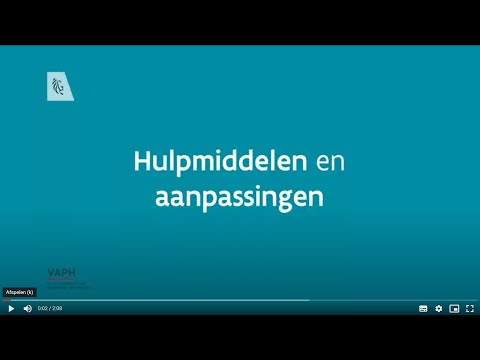 ‹#›
DE VIJF CIRKELS
PROFESSIONELE DIENSTENVOOR PERSONEN MET EEN HANDICAP
REGULIERE DIENSTEN:
POETSHULP, GEZINSHULP, KINDEROPVANG ...
Wat kan en wil ik zelf doen? Wie kan mij daarbij helpen?
VRIENDEN, VRIJWILLIGERSEN OUDERS
EIGEN GEZIN
IKZELF
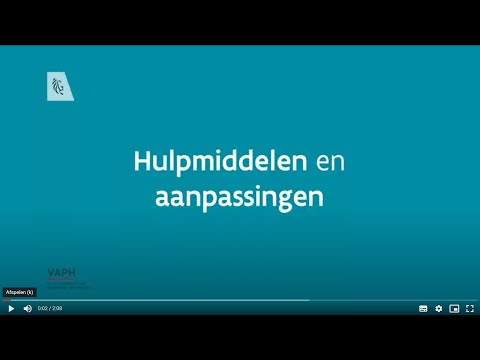 Hoe helpen mijn huisgenoten mij? Wat kan ik bijdragen in mijn gezin?
‹#›
Wie uit mijn omgeving helpt mij?  Hoe kan ik deelnemen aan mijn buurtleven?
DE VIJF CIRKELS
PROFESSIONELE DIENSTENVOOR PERSONEN MET EEN HANDICAP
REGULIERE DIENSTEN:
POETSHULP, GEZINSHULP, KINDEROPVANG ...
Wat kan en wil ik zelf doen? Wie kan mij daarbij helpen?
VRIENDEN, VRIJWILLIGERSEN OUDERS
EIGEN GEZIN
IKZELF
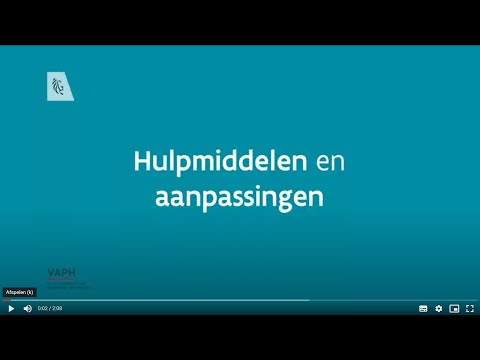 Hoe helpen mijn huisgenoten mij? Wat kan ik bijdragen in mijn gezin?
‹#›
Wie uit mijn omgeving helpt mij?  Hoe kan ik deelnemen aan mijn buurtleven?
DE VIJF CIRKELS
PROFESSIONELE DIENSTENVOOR PERSONEN MET EEN HANDICAP
REGULIERE DIENSTEN:
POETSHULP, GEZINSHULP, KINDEROPVANG ...
Wat kan en wil ik zelf doen? Wie kan mij daarbij helpen?
poetshulp, gezinshulp, OCMW, dienst maatschappelijk werk ...
VRIENDEN, VRIJWILLIGERSEN OUDERS
EIGEN GEZIN
IKZELF
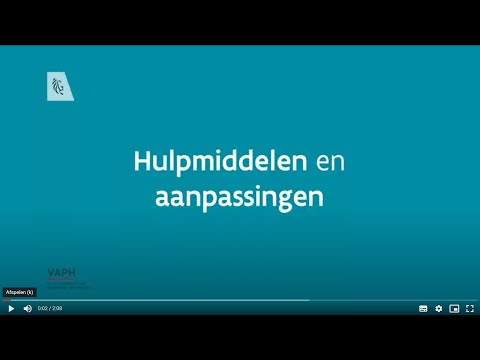 Hoe helpen mijn huisgenoten mij? Wat kan ik bijdragen in mijn gezin?
‹#›
Wie uit mijn omgeving helpt mij?  Hoe kan ik deelnemen aan mijn buurtleven?
DE VIJF CIRKELS
PROFESSIONELE DIENSTENVOOR PERSONEN MET EEN HANDICAP
REGULIERE DIENSTEN:
POETSHULP, GEZINSHULP, KINDEROPVANG ...
Wat kan en wil ik zelf doen? Wie kan mij daarbij helpen?
poetshulp, gezinshulp, OCMW, dienst maatschappelijk werk ...
VRIENDEN, VRIJWILLIGERSEN OUDERS
EIGEN GEZIN
IKZELF
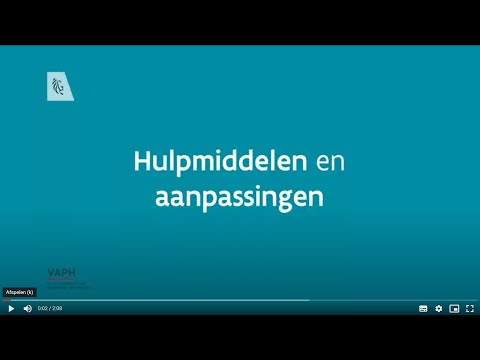 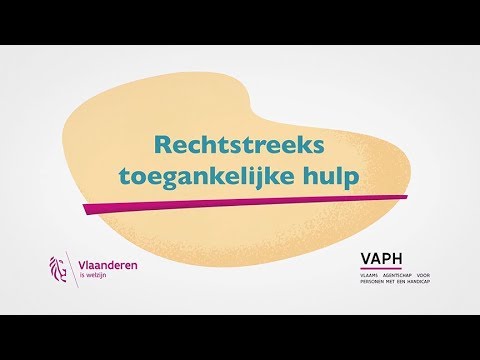 Hoe helpen mijn huisgenoten mij? Wat kan ik bijdragen in mijn gezin?
Persoonsvolgend budget: deelbudget (PVB)
‹#›
INDIVIDUELE GESPREKKEN
Bij welke organisaties kunt u terecht?
gebruikersverenigingen met infoloket 
diensten ondersteuningsplan (DOP’s)
bijstandsorganisaties
Als u al contact hebt met een dienst maatschappelijk werk (DMW), een aanbieder van rechtstreeks toegankelijk hulp (RTH) of een vergunde zorgaanbieder, kunt u daar ook terecht met uw vragen.
‹#›
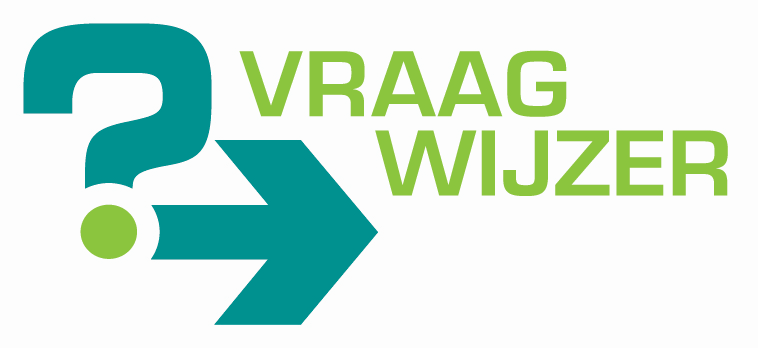 GEBRUIKERSVERENIGINGEN MET INFOLOKET
Wat?
Bij een infoloket kunt u terecht met al uw vragen of zorgen over leven met een handicap
Voor wie?
Iedereen die een vraag heeft rond handicap
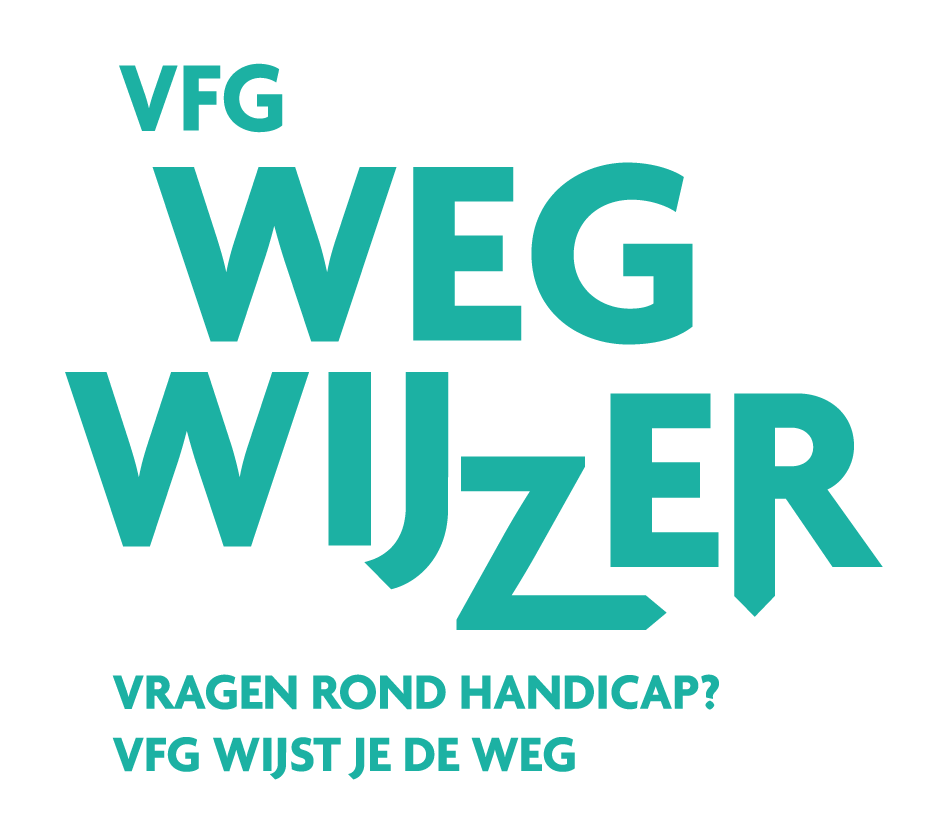 ‹#›
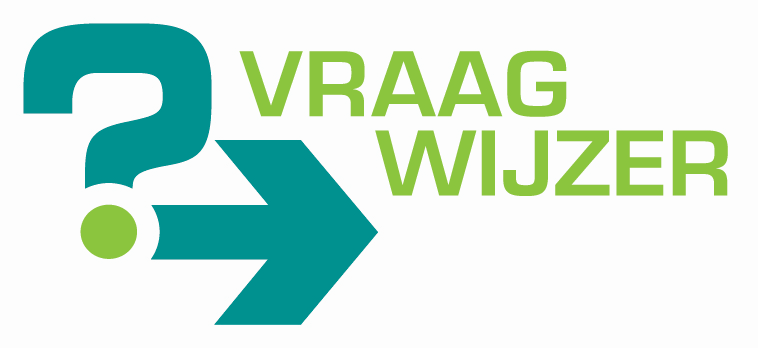 GEBRUIKERSVERENIGINGEN MET INFOLOKET
Waarvoor?
Laagdrempelige aanpak
Geen vraag is te klein
We werken op maat van uw nood
We bekijken alle levensdomeinen
U kunt bij ons terecht met vragen over alle zaken in het dagelijks leven waarbij u door uw handicap moeilijkheden ondervindt: vrije tijd, geld, budgetten, werken, vervoer enzovoort
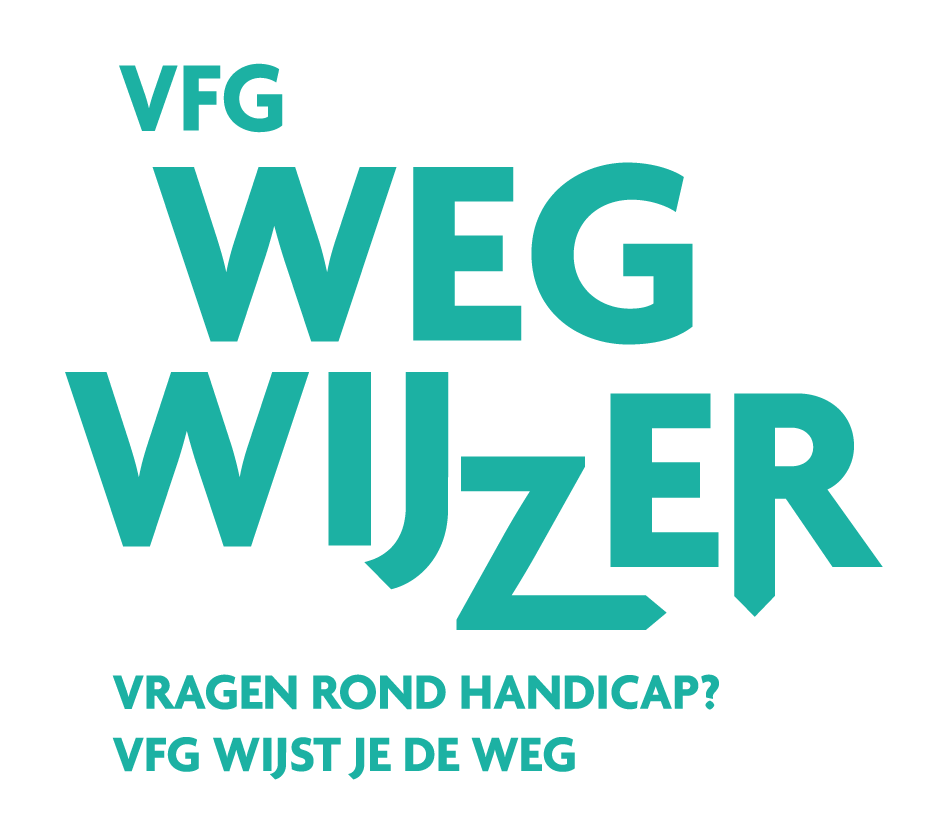 ‹#›
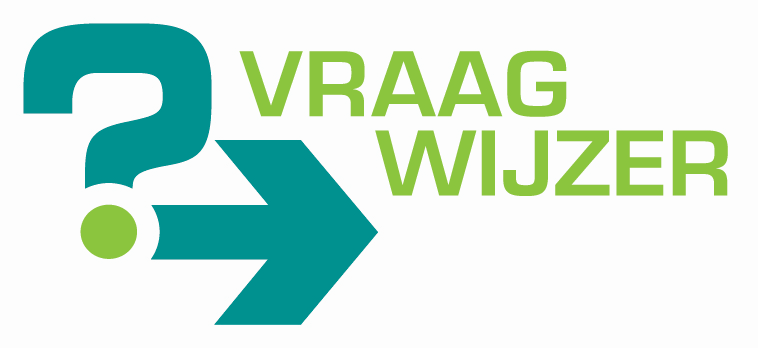 GEBRUIKERSVERENIGINGEN MET INFOLOKET
Waarvoor?
Ons netwerk
Kunnen wij uw vraag niet behandelen?
Dan weten wij wie dat wel kan en verwijzen we u gericht door
We behouden het helikopterzicht
We houden het overzicht van uw situatie en op welk punt uw aanvraag zich bevindt
Opvolging
We blijven in contact
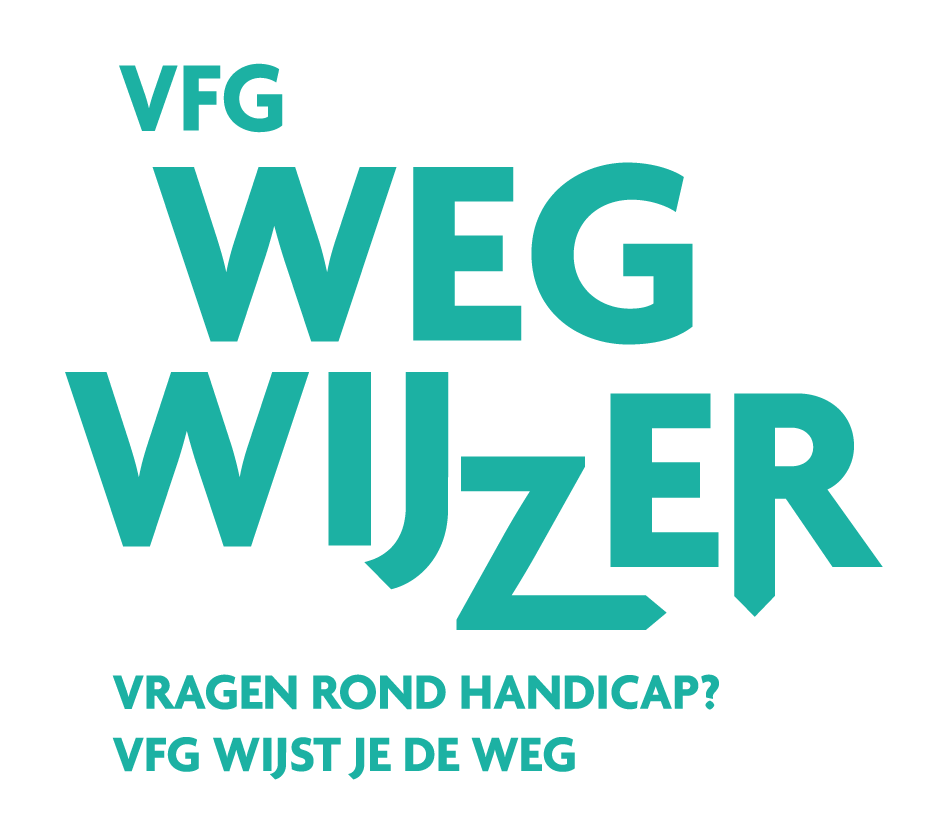 ‹#›
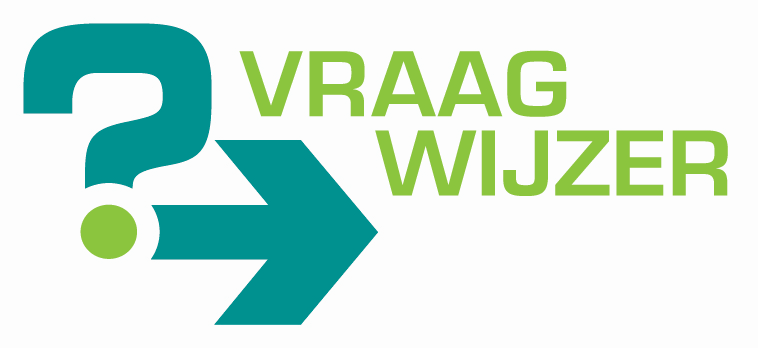 GEBRUIKERSVERENIGINGEN MET INFOLOKET
Hoe kunt u ons bereiken?
Een eerste contact: via telefoon of e-mail
Werkzaam in heel Vlaanderen
Alle gegevens staan op de website van het VAPH
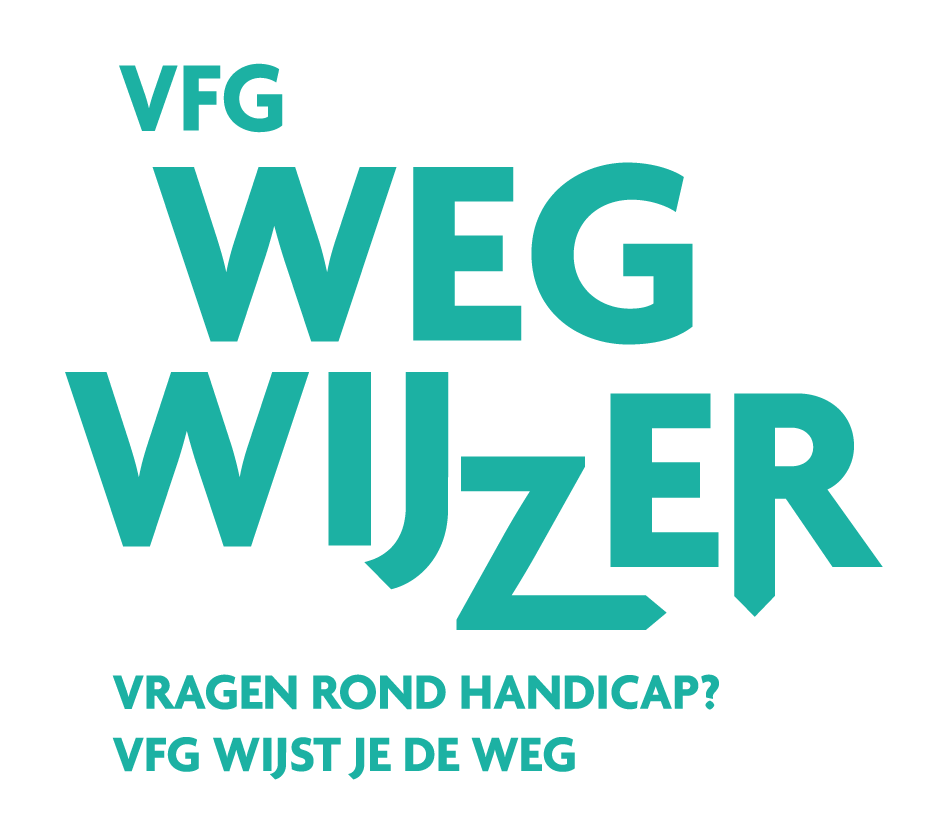 Belangrijk: onze hulp heeft geen enkele invloed op uw aanvraag voor een budget.
‹#›
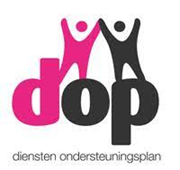 DIENSTEN ONDERSTEUNINGSPLAN (DOP’s)
Wat?
Samen met een dienst ondersteuningsplan kunt u de brug maken naar alternatieve oplossingen
Waarvoor?
Consultgesprekken met u en mensen die voor u belangrijk zijn, u kiest zelf wie de mensen zijn die met u meedenken
‹#›
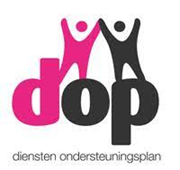 DIENSTEN ONDERSTEUNINGSPLAN (DOP’s)
Wat kan aan bod komen?
Wat was uw vraag, vertrekkend vanuit uw huidige situatie?
Wat is daarbij voor u belangrijk? Wat is voor de mensen rondom u belangrijk?
Hoe kan uw leven nu kwaliteitsvol blijven of meer kwaliteitsvol worden?
Met iedereen kijken we naar wat goed gaat en waar hulp/ondersteuning nodig is
We bekijken heel concreet samen met u en de mensen rondom u wat, wie en hoe u ondersteund wilt/kunt worden als verkenning, springplank naar andere, niet-gekende antwoorden en mogelijkheden
We maken samen met u concrete afspraken om hulp te kunnen opstarten; waar nodig leggen we contacten met initiatieven en diensten in uw buurt of gemeente
‹#›
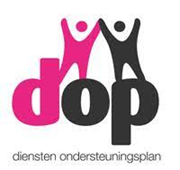 DIENSTEN ONDERSTEUNINGSPLAN (DOP’s)
Het is geen proces met uitgebreide beeldvorming, vraagverheldering en krachtgerichte netwerkversterking
als dat nodig is, helpen we u verder binnen onze gewone DOP-trajecten
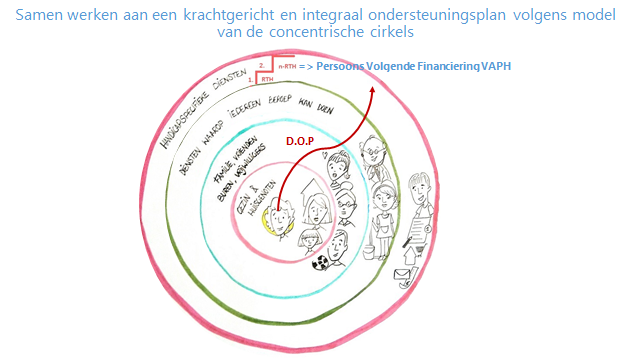 ‹#›
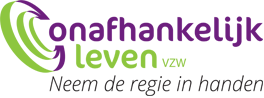 BIJSTANDSORGANISATIES
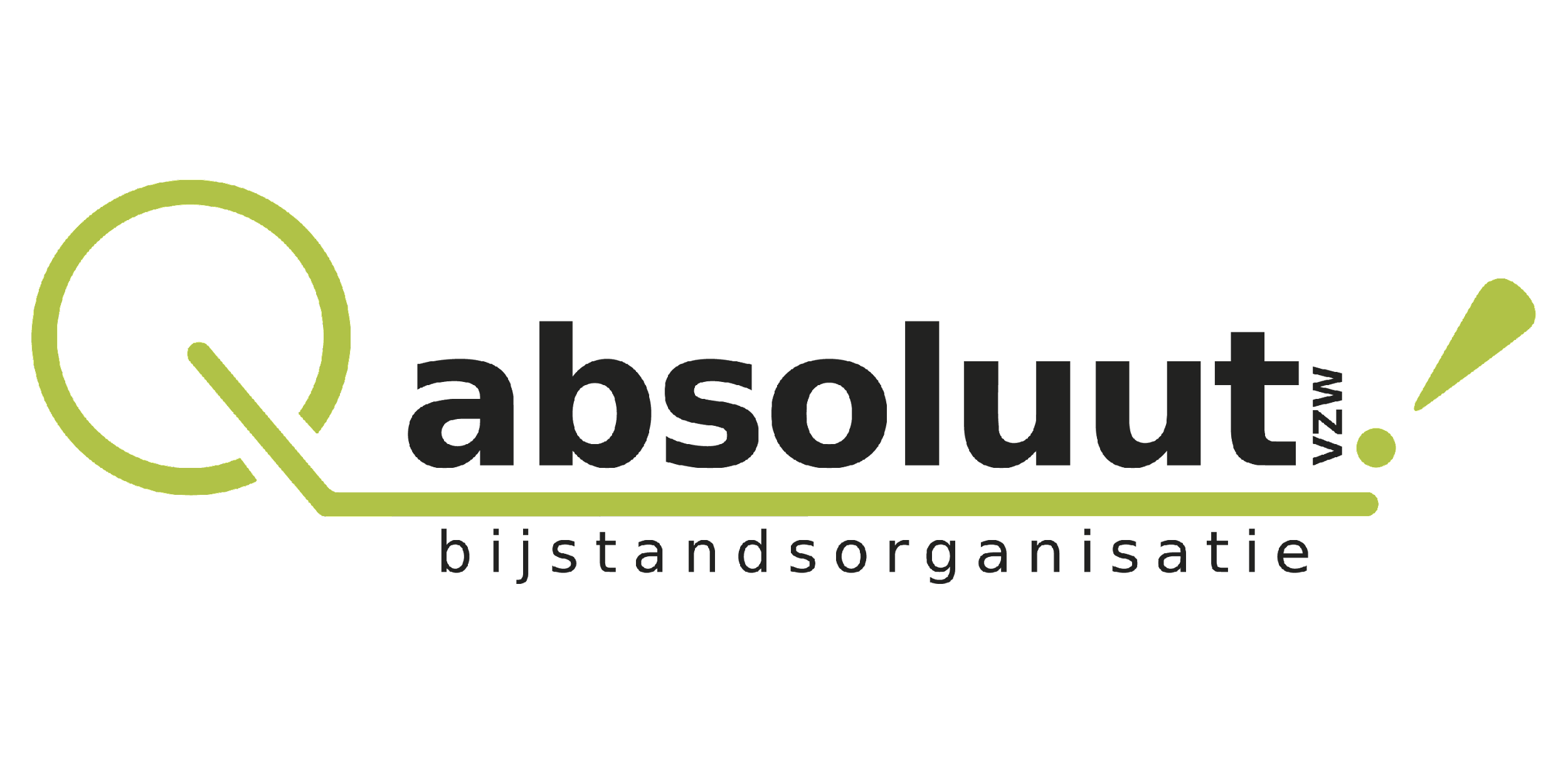 Wat?
Een bijstandsorganisatie helpt mensen bij de opstart en het beheer van hun budget
Voor wie?
U kunt bij een bijstandsorganisatie ondersteuning krijgen als u al een (deel)budget hebt MAAR op de wachtlijst staat voor een hoger budget
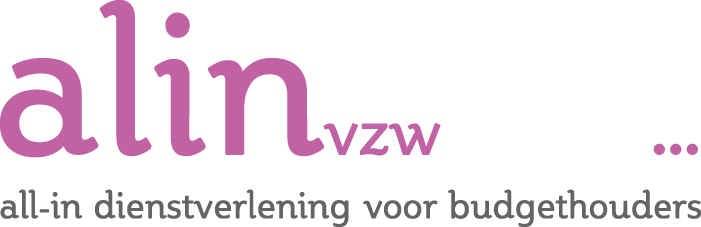 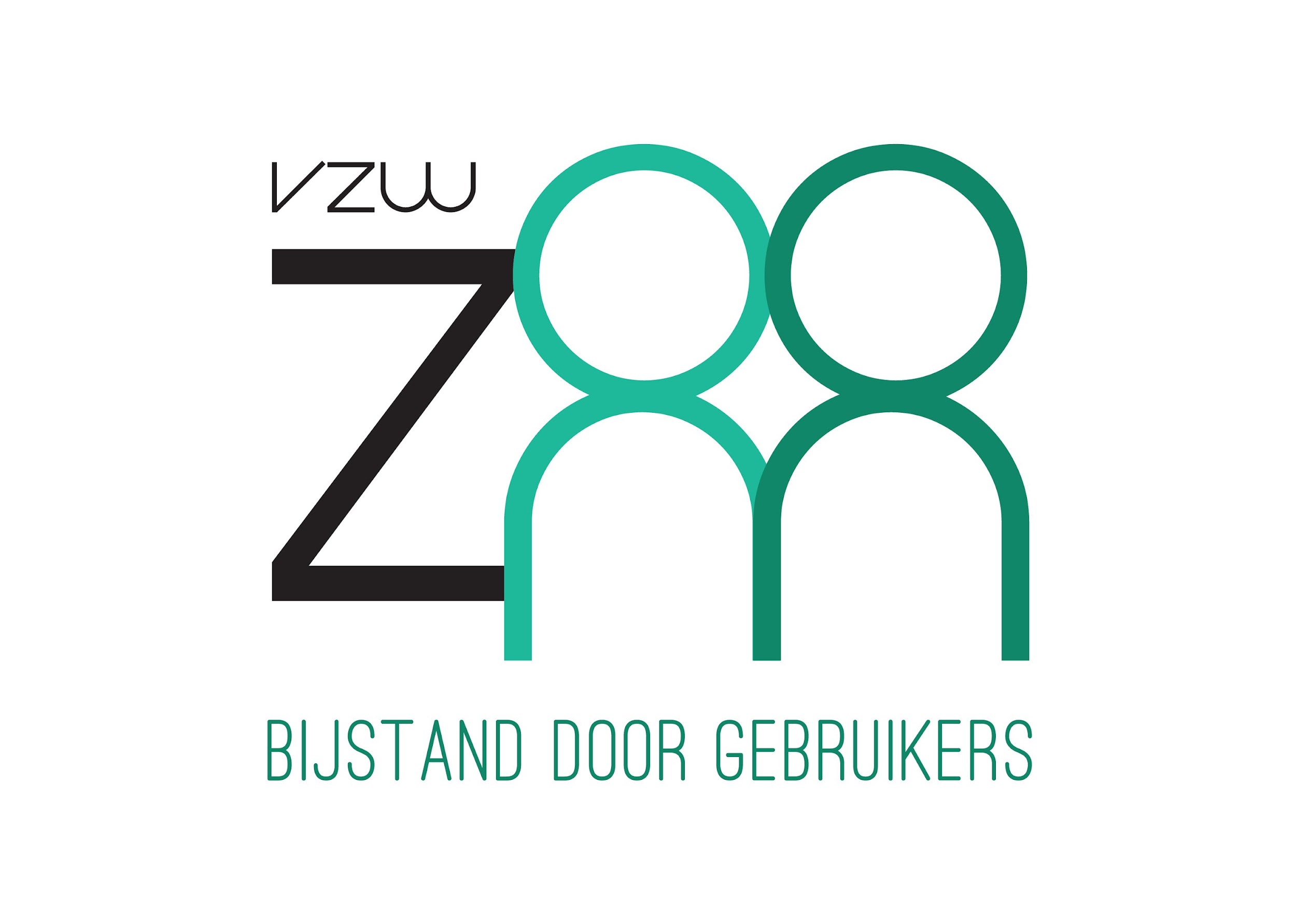 ‹#›
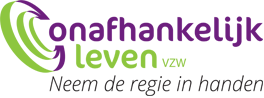 BIJSTANDSORGANISATIES
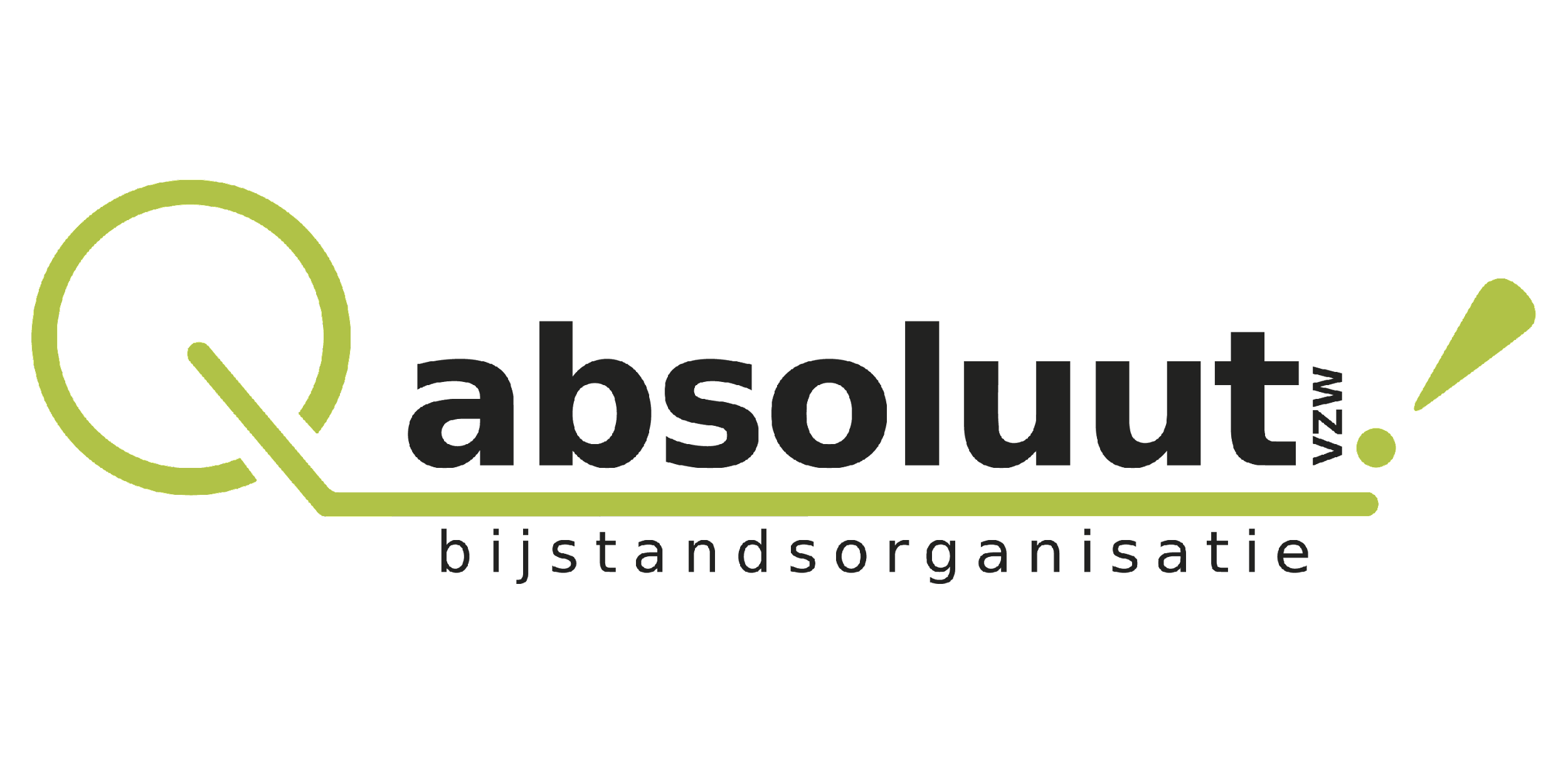 Waarvoor?
Een bijstandsorganisatie helpt u om uw budget zo goed mogelijk in te zetten. Door bijvoorbeeld:
in kaart te brengen hoe u uw huidige budget inzet en te kijken of u met uw budget niet meer ondersteuning kunt krijgen
te onderhandelen met een vergunde zorgaanbieder over de kostprijs
info te geven over de verschillende vormen van ondersteuning (bijvoorbeeld deeleconomie, interimcontracten, vrijwilligers …)
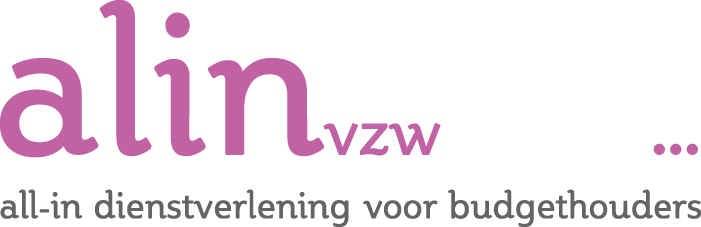 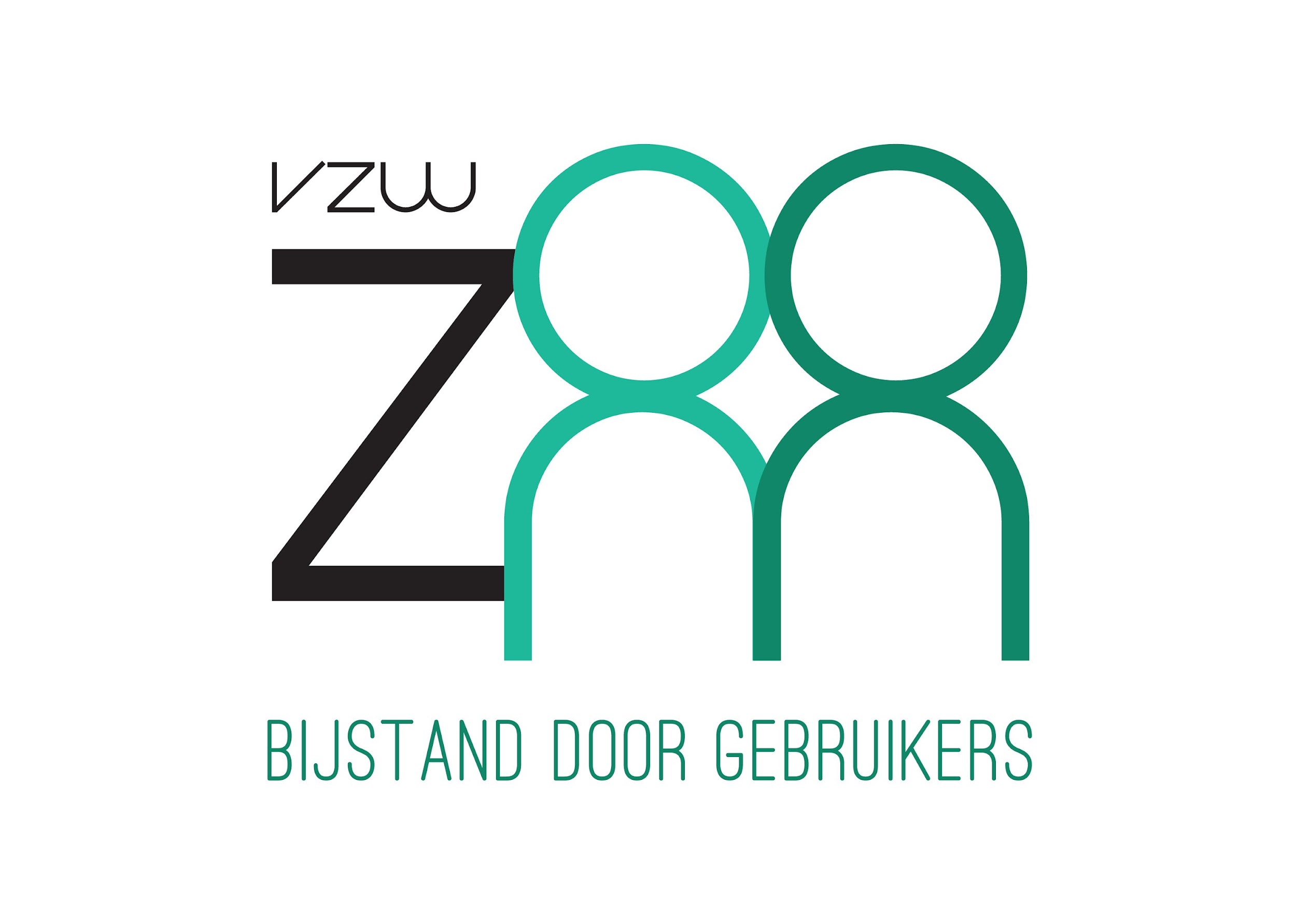 ‹#›
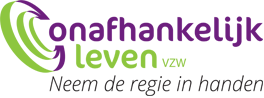 POLL
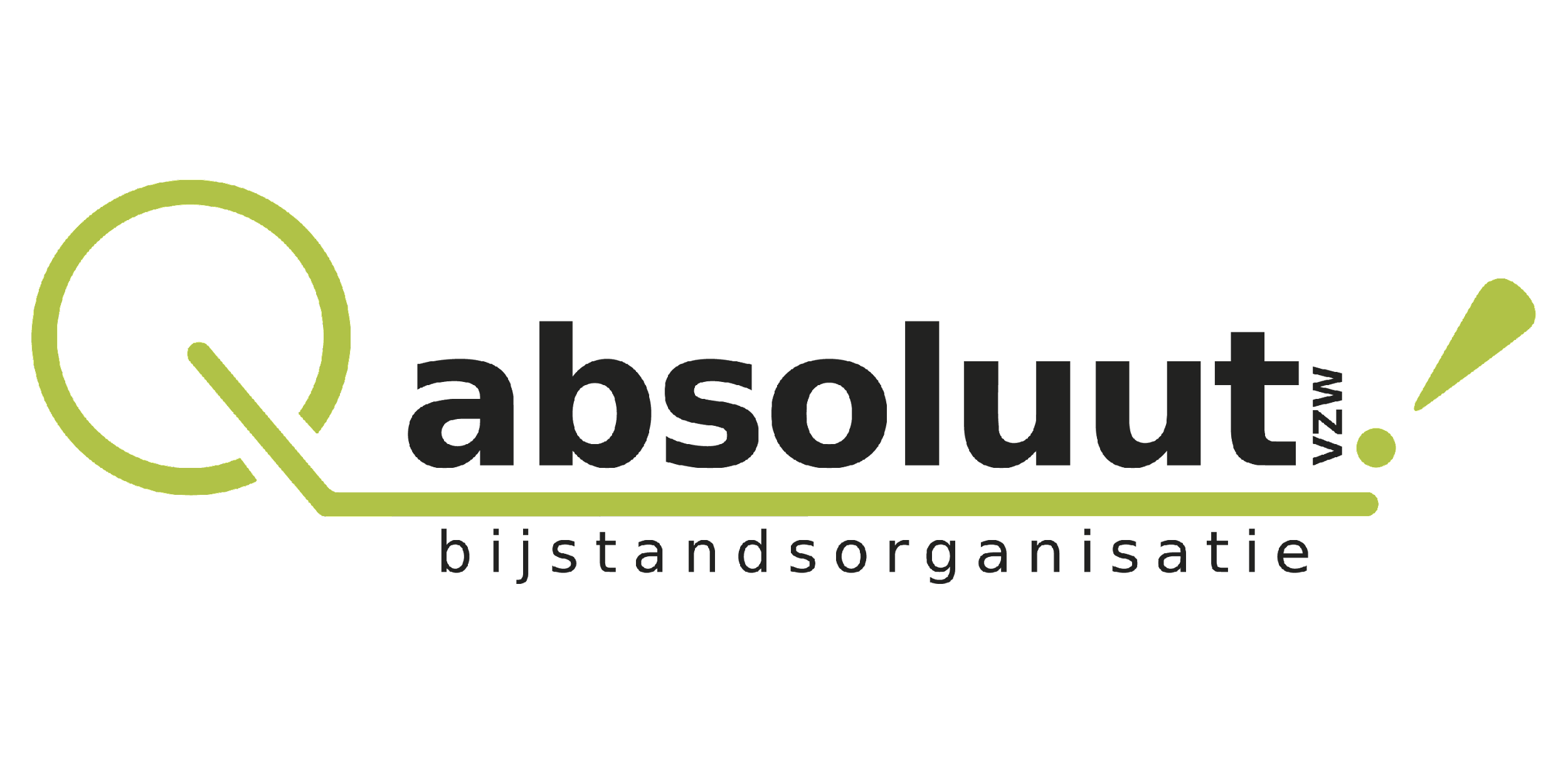 Gaat u gebruik maken van de individuele gesprekken? 
Ja, ik neem contact op met een dienst die ik al ken.
Ja, ik neem contact op met een dienst die voor mij nieuw is. 
Ik weet het nog niet, ik moet daar nog over nadenken. 
Nee, ik wens daar nu niet op in te gaan.
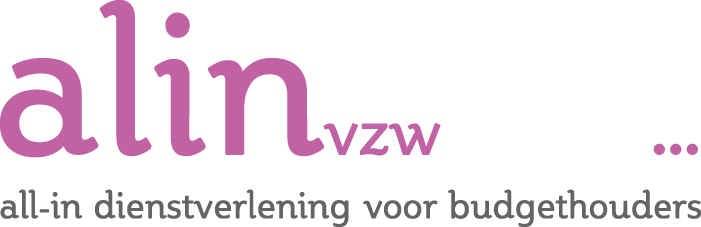 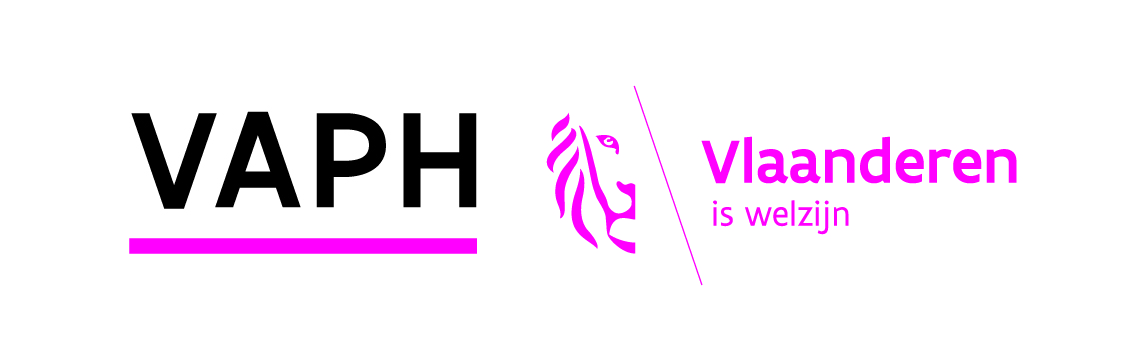 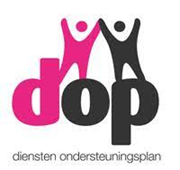 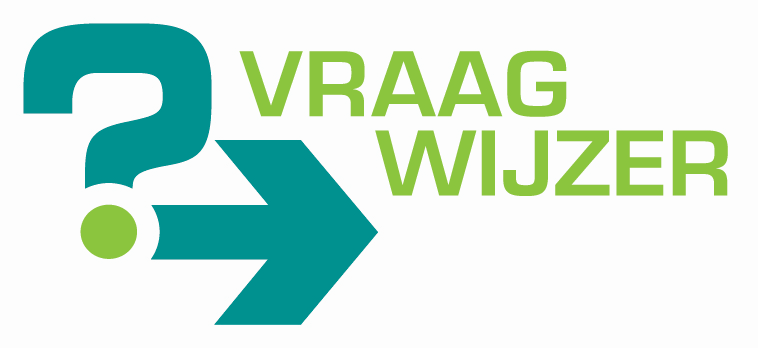 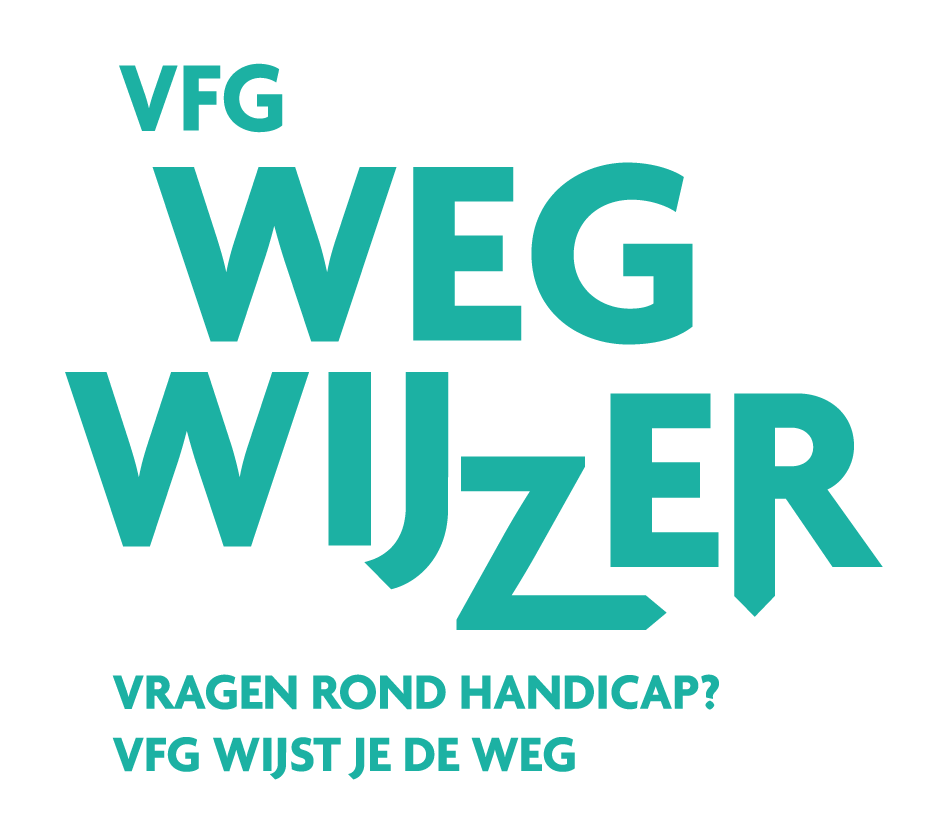 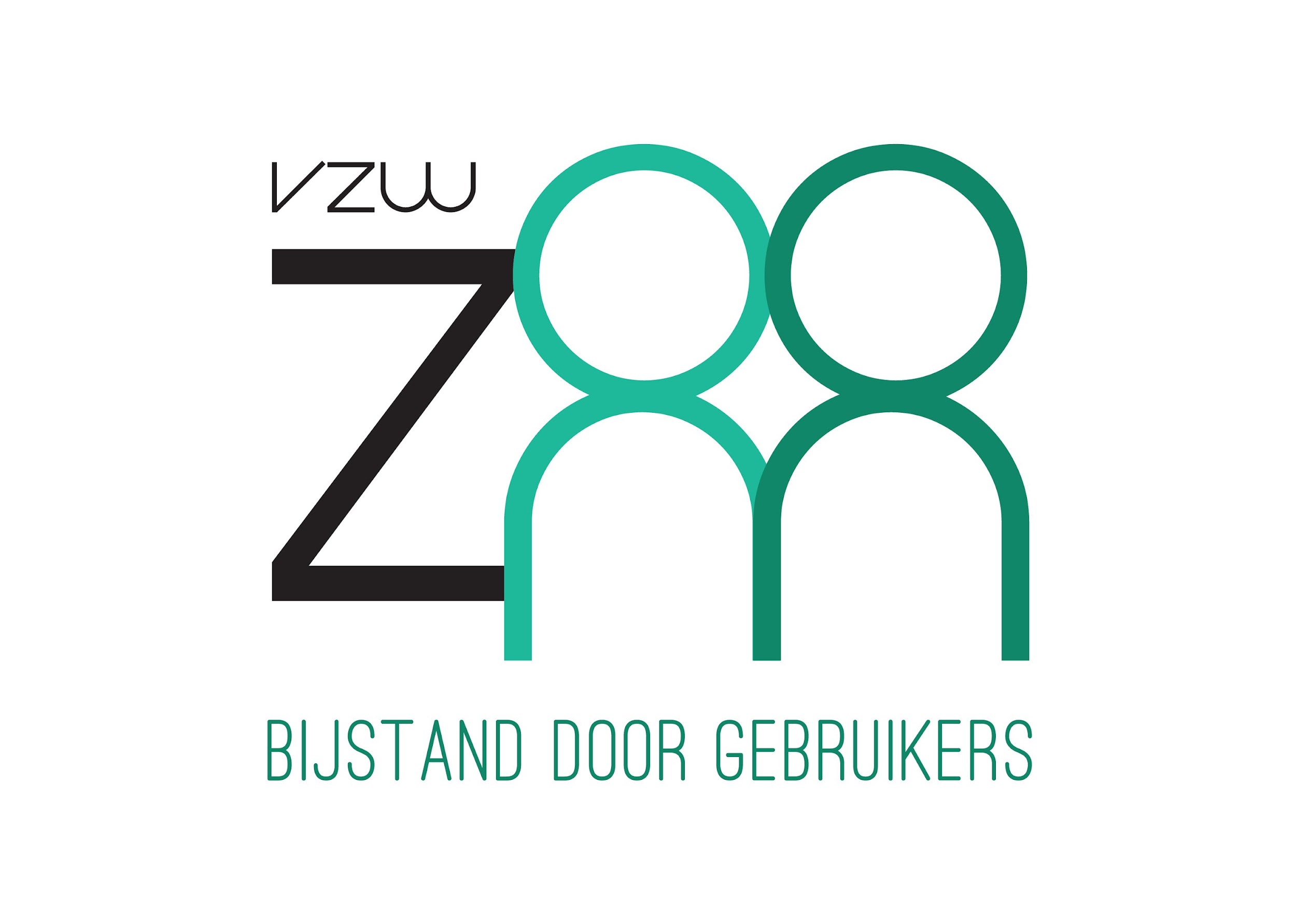 ‹#›
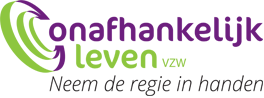 VRAGEN
?
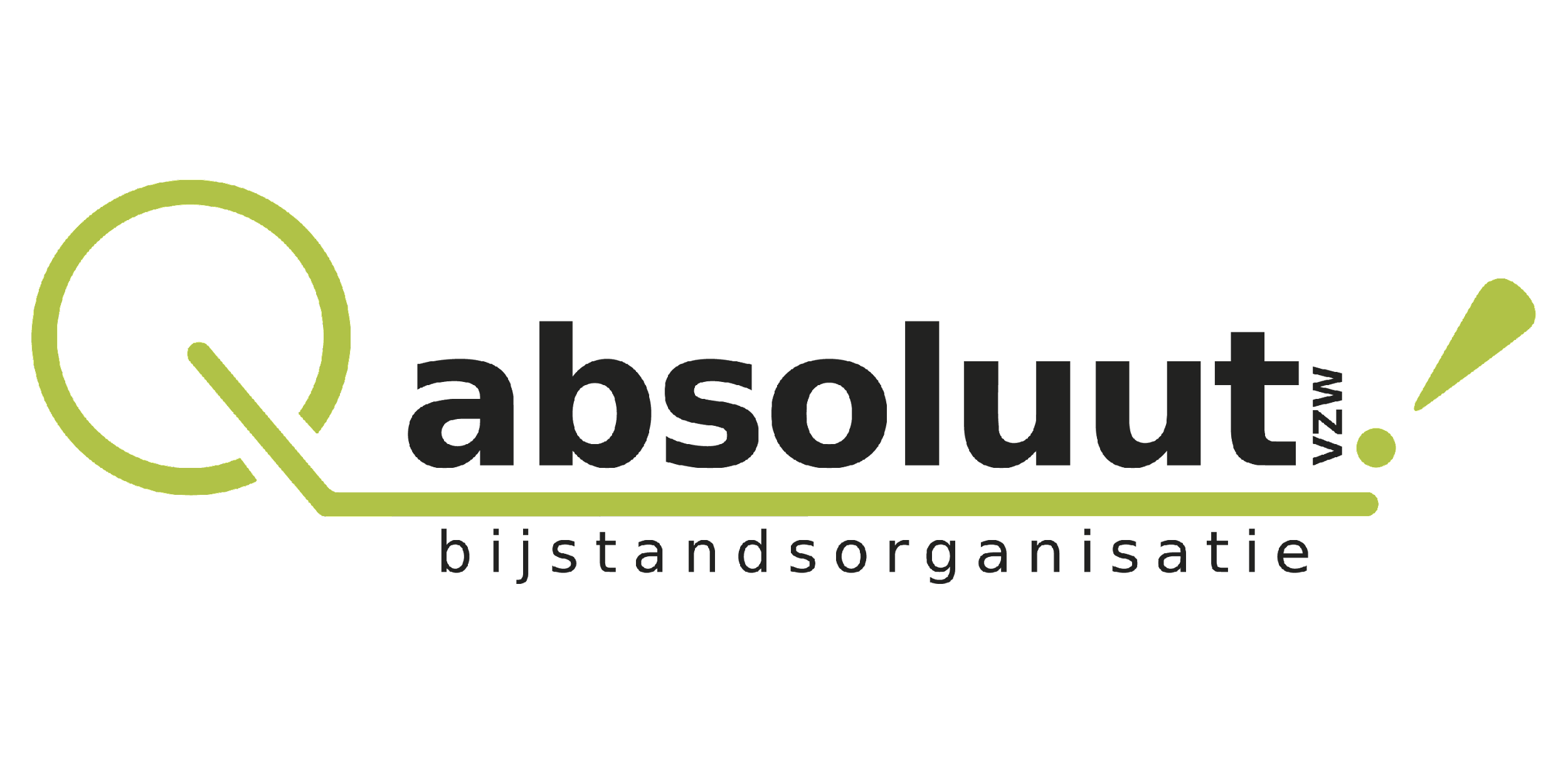 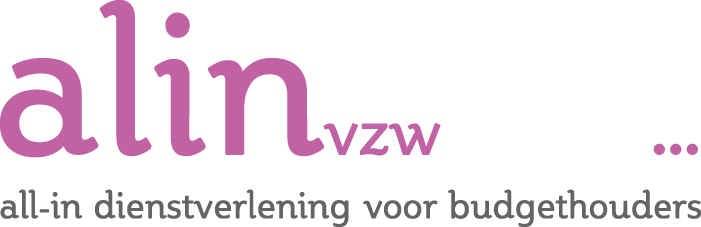 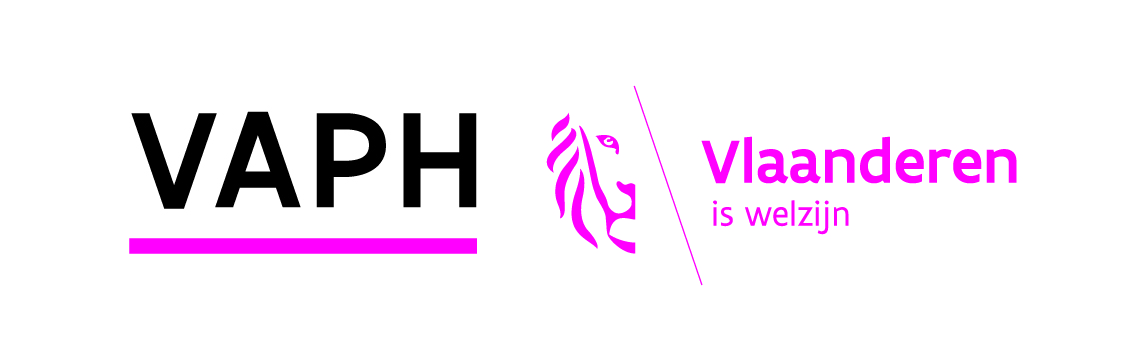 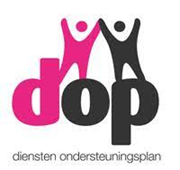 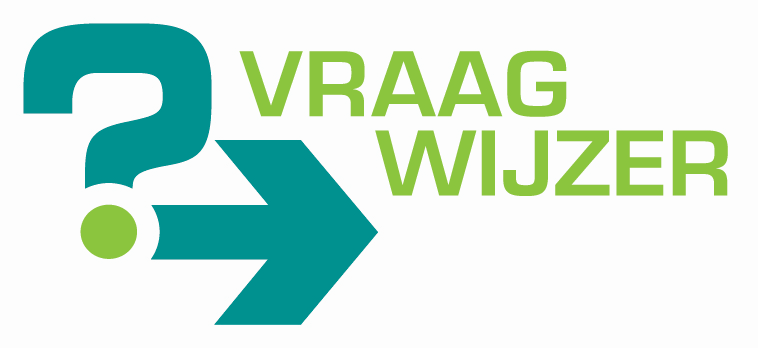 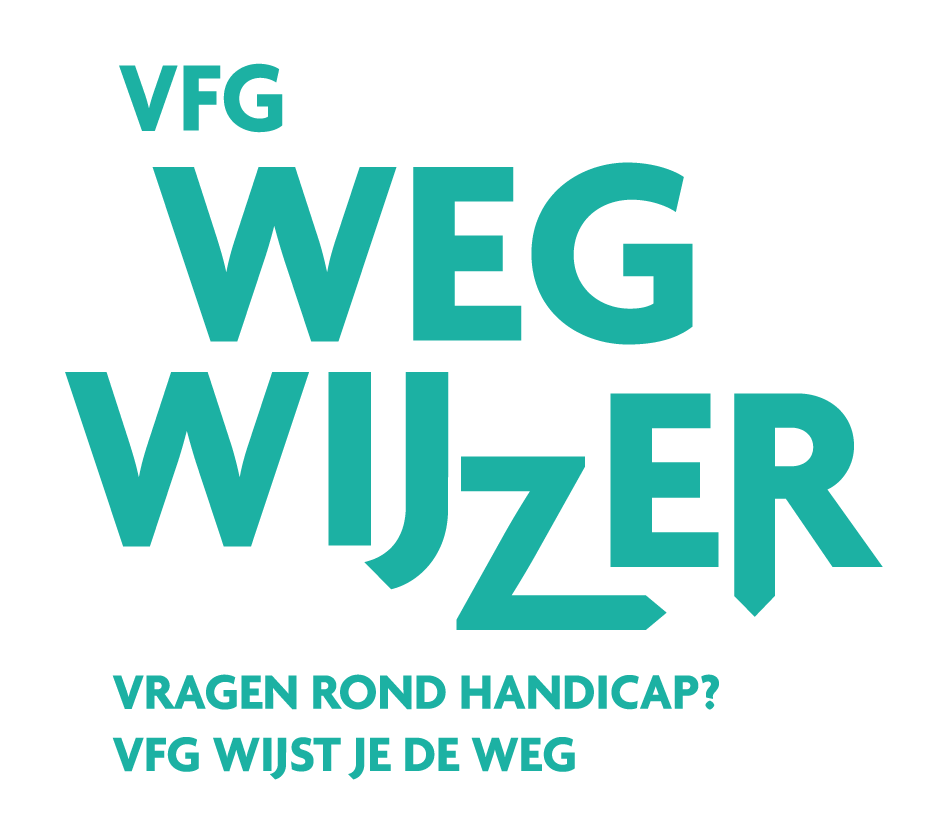 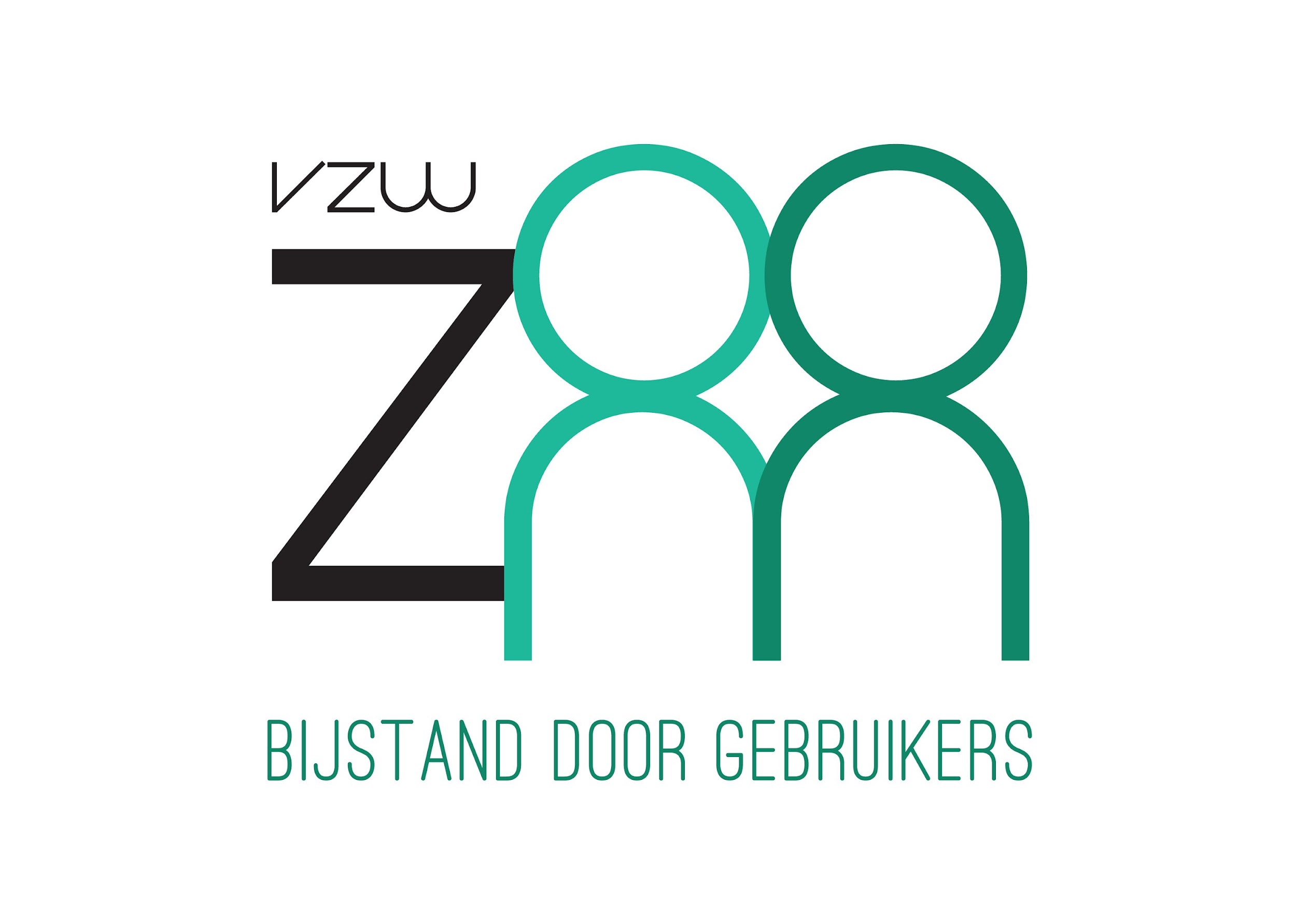 ‹#›
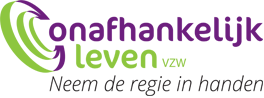 VRAGENRONDE
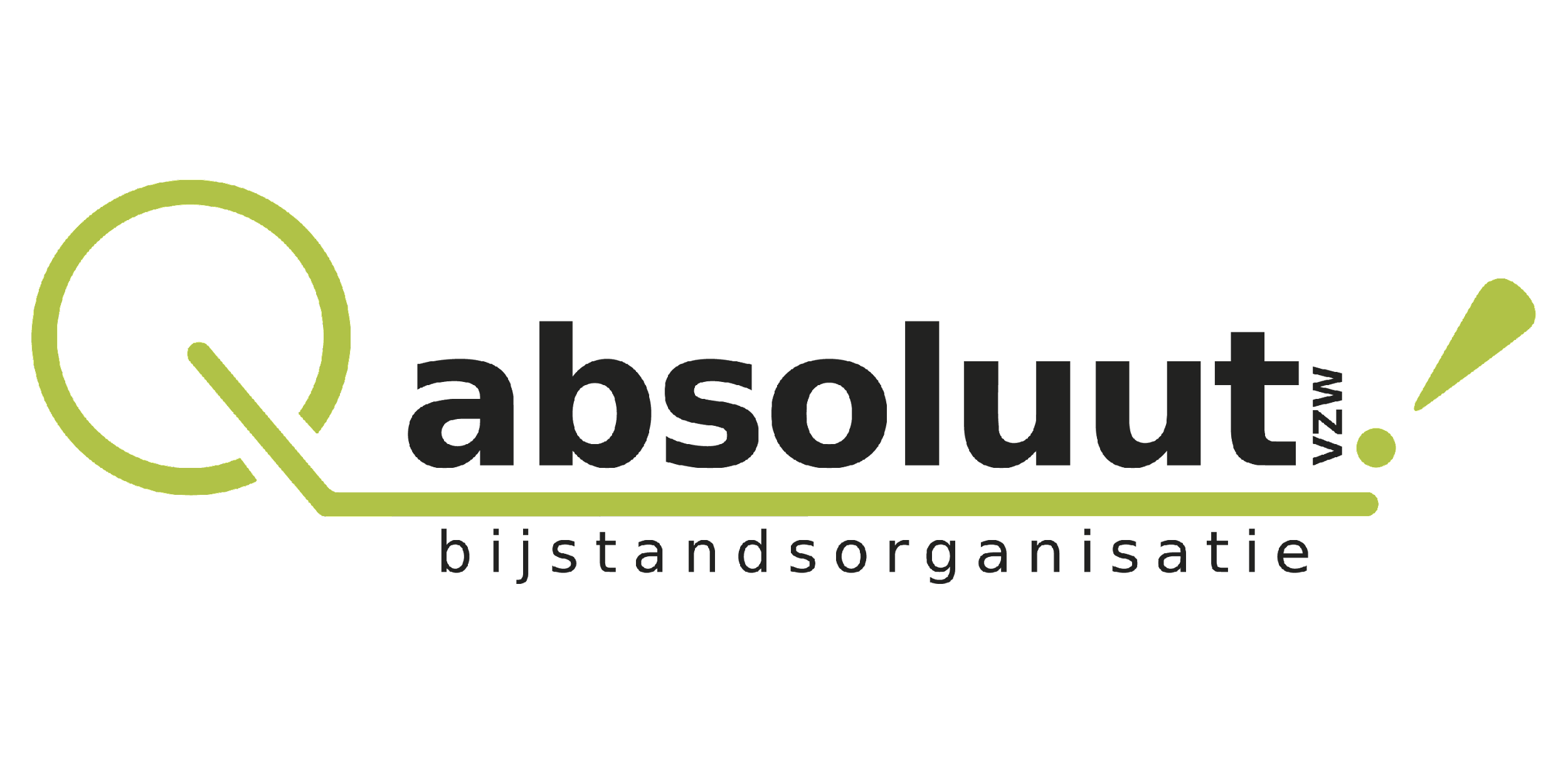 ?
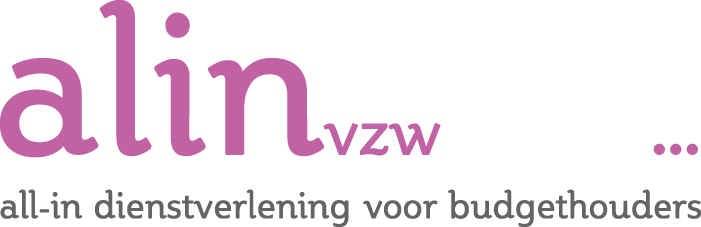 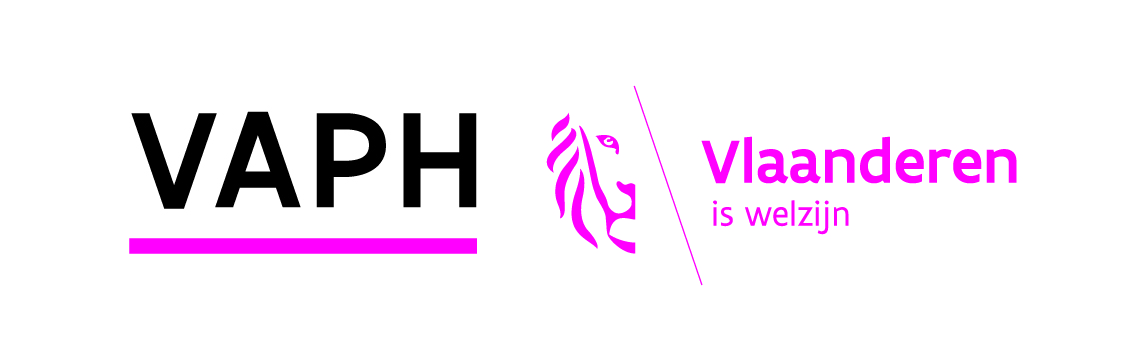 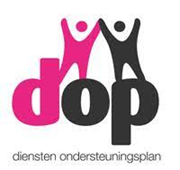 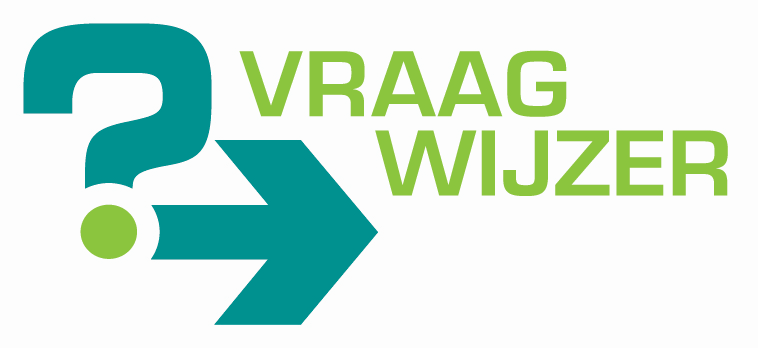 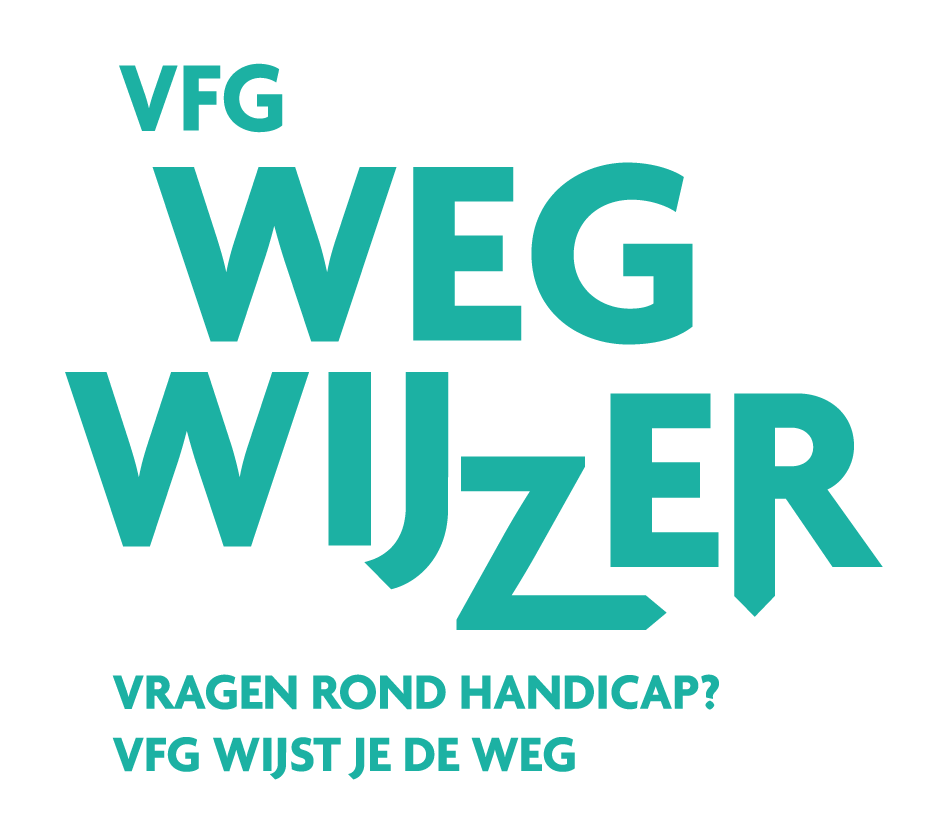 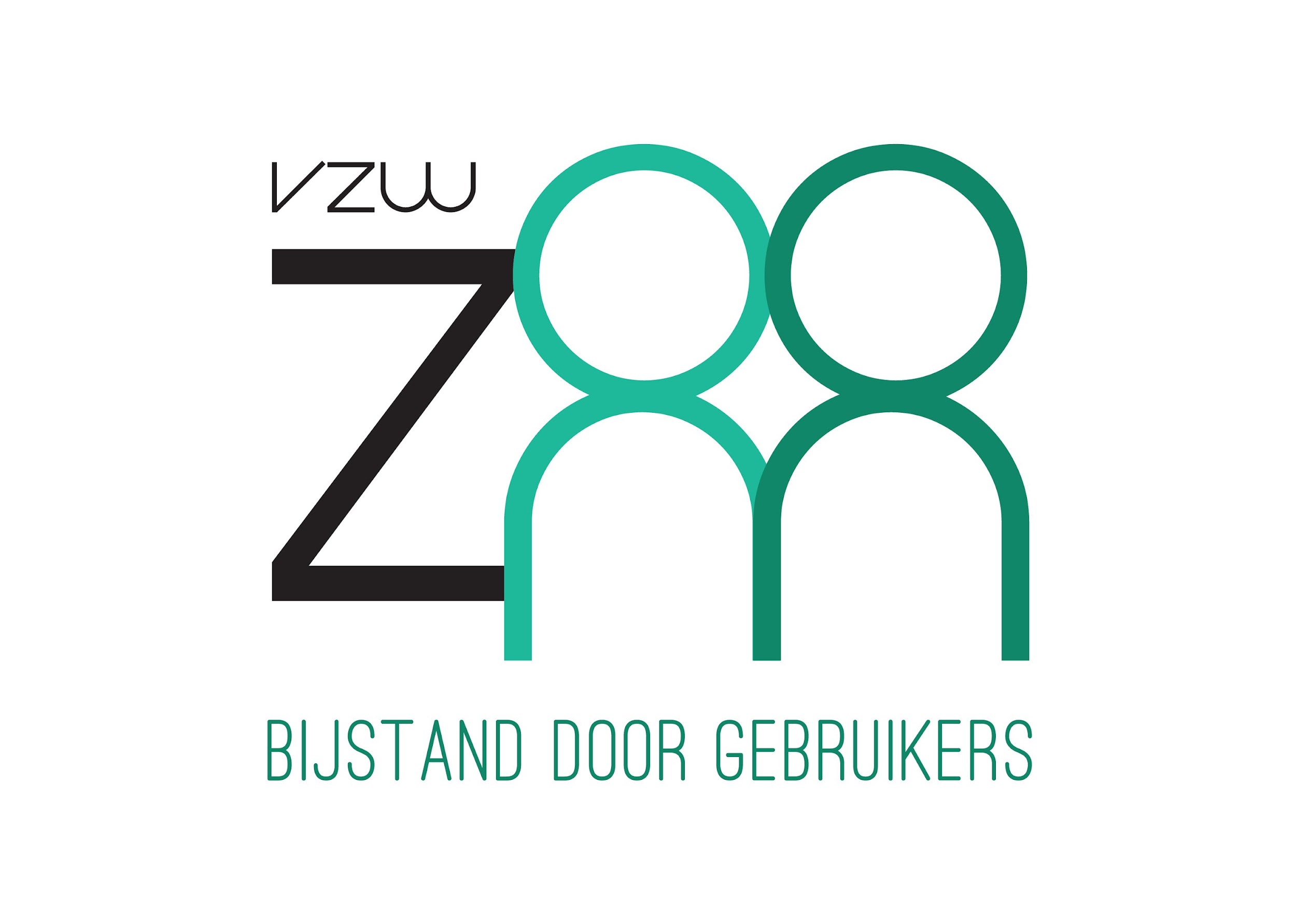 ‹#›